МУНИЦИПАЛЬНОЕ  БЮДЖЕТНОЕ  ДОШКОЛЬНОЕ  ОБРАЗОВАТЕЛЬНОЕ  УЧРЕЖДЕНИЕ  ДЕТСКИЙ  САД№4 «Огонек»
Городского округа город Мантурово
Проект
«От спортивных рекордов в детском саду к Олимпийским рекордам»
(Дети4 - 5 – 6 лет)
Светкова А.М. Воспитатель ФИЗО
Информационная карта:
Цель;1.Повышение интереса к физической  культуре и здоровому  образу  жизни  детей. 
Задачи  проекта:Образовательные: 1 . Знакомить детей с Летними  Олимпийскими видами спорта,  с историей  Олимпийских  игр, с  ролью  нашей  страны в Олимпийском движении.Развивающие: 1. Развивать у детей интерес к занятиям физической культурой  и спортом, стремление к укреплению  и сохранению   собственного  здоровья.Воспитательные: 1. Формировать волевые качества: целеустремленность, выдержку, силу, ловкость, трудолюбие.  Воспитывать желание побеждать и сопереживать. формировать дружеские отношения в коллективе детей  Воспитывать умение получать радость не только от своих результатов, но и переживать за товарищей.
По тематике – : оздоровительный.По срокам реализации – краткосрочный – 1 неделя (3.08. – 7.08) По составу участников – Старшая, подготовительная к школе  группа
Состав проектной группы -  воспитатели групп, дети старшей и подготовительной к школе группы, школьники – выпускники детского сада.
Актуальность проекта:
Укрепление физического здоровья, обеспечение психического и эмоционального благополучия дошкольников рассматривается как один из ключевых приоритетов в системе образования. Задача педагогического коллектива детского сада является совершенствование здоровьесберегающей среды, укрепление физического, психического здоровья, эмоционального благополучия детей. Для решения этой задачи в образовательном учреждении используются разнообразные формы организации работы с детьми. 
Одной из таких форм являются Олимпийские игры, наиболее  удачная форма приобщения детей к спорту. Включение олимпийского образования в процесс обучения способствует формированию у детей интереса к физическому совершенствованию.
Гипотеза проекта:
Гипотеза образовательного проекта: В результате целенаправленной и системной работы по реализации  проекта, возможно, развитие заинтересованности к спорту и олимпийскому движению,  Данный проект  способствует  возникновению желания  в дальнейшем посещать спортивную секцию или заняться спортивными упражнениями совместно с родителями.  Воспитывать волевые качества, целеустремленность, организованность, трудолюбие, инициативность, развивать стремление к победе и уверенность в своих силах.
Предварительная работа: Ознакомление детей с Олимпийским движением: чтение литературы об Олимпиаде, знакомство с отдельными видами спорта через показ презентаций: о летних видах спорта  (легкая и тяжелая атлетика, велогонки, спортивная гимнастика, футбол, волейбол, баскетбол, водные виды спорта); рассматривание альбомов с иллюстрациями открытия Олимпийских игр, использование дидактических игр для расширения кругозора, обогащения словарного запаса детей.
Совместная работа: подготовка атрибутов к предстоящим соревнованиям, изготовление баннера с изображением  Олимпийского  факела с разноцветными кольцами;  Олимпийский “огонь”, медали, грамоты, пьедестал и арка для награждения победителей,  подборка музыкального репертуара. 
С родителями:
Информирование родителей о реализации данного проекта в группе;
Ожидаемые результаты:
Для детей:
Сформированность знаний детей об истории Олимпийского движения, о возникновении спортивных игр, о летних видах спорта.
Формирование у детей интереса к физическому совершенствованию,
Освоение детьми главных правил здорового образа жизни, личной гигиены.
Пополнение словарного запаса детей спортивной терминологией.
Интерес к видам спорта.
Для воспитателей
Обогащение методической базы, предметно- развивающей среды группы (оформление спортивного уголка)
Создание картотеки игровых заданий с использованием спортивного инвентаря, дидактических игр. Создание альбома «Летние виды спорта» .
Для родителей:
Развитие внимательного отношения к  стремлениям детей заняться спортивными упражнениями.
Создание необходимых условий в семье для реализации двигательной потребности детей.
Совместно с детьми  занятие спортом.
СОДЕРЖАНИЕ  ПРОЕКТА1 ЭТАП  ПОДГОТОВИТЕЛЬНЫЙ
Сформулировать цели и задачи проекта
Разработать сценарий открытия , закрытия Олимпийских игр, тематических дней.
Изготовить атрибуты, костюмы и пособия для проведения Олимпийских игр .
Скорректировать деятельность воспитателей и родителей, спланировать предварительную работу.
Организовать проведение репетиций и тренировок команд для участия в церемонии открытия и соревнованиях.
Оформить спортивную площадку для проведения олимпиады.
Подготовить призы, грамоты и дипломы.
 Организация деятельности детей в рамках проекта
Музыкальные занятия «разучивание гимна РФ, знакомство с олимпийским гимном.
Репетиция торжественной церемонии открытия.
Предварительная работа воспитателя по истории: Знакомство с историей возникновения Олимпийских игр, с олимпийским движением современности.
Рассматривание картинок и фотографий с изображением разных видов спорта.
Проведение подвижных игр с разнообразием спортивных элементов.
II этап - Основной этап реализации проекта
Проведение тематических дней:
1 день. Открытие Олимпийских игр - «Мы, Олимпийцы!»
План схема 
Приход  Олимпийского талисмана Чебурашки.
Внесение факела 
Зажжение Олимпийского огня.  (Звучит Гимн России)
 Клятва юных олимпийцев. 
Разминка: «Топаем, хлопаем!»
Выбор капитанов команд, приветствие.
Игры – эстафеты
 1. «Спортивная ходьба» 
 2.«Чье звено быстрее построится».
3.«Собери Олимпийские кольца». 
Выступление школьников «Спортивный танец»
 4. Игровое задание: «Отгадай вид спорта» 
5.Спортивная Викторина
6. «Ловкие руки»
7. «Гонки зверей»
8. «Перепрыгни палочку» 
Общий танец с мячом
Подведение  итогов, поздравляет победителей
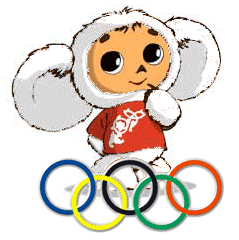 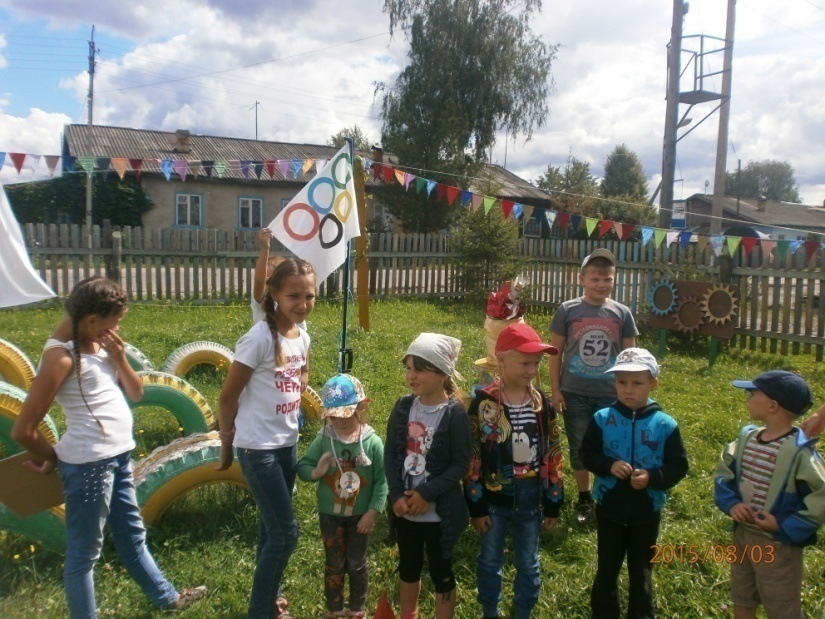 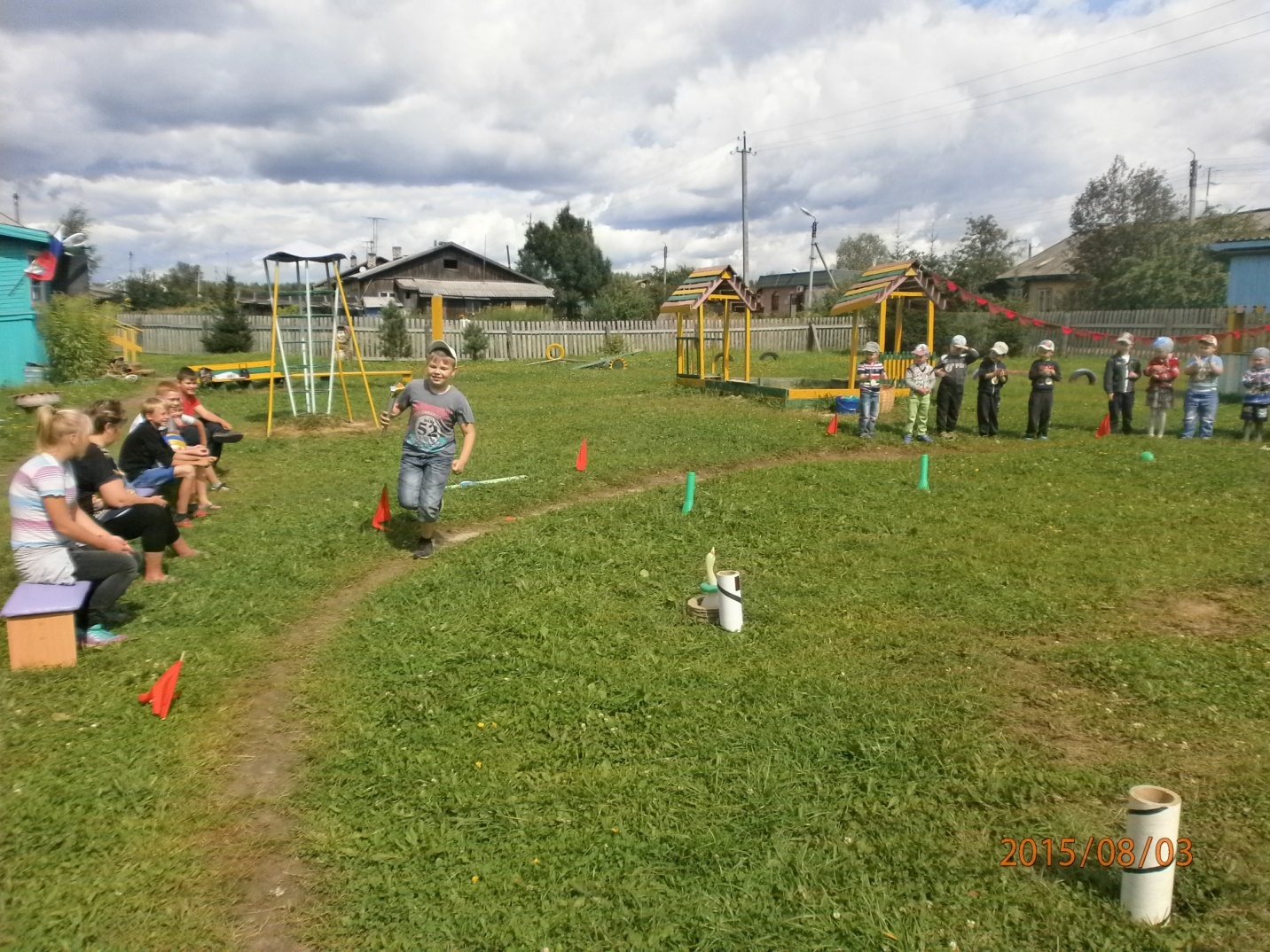 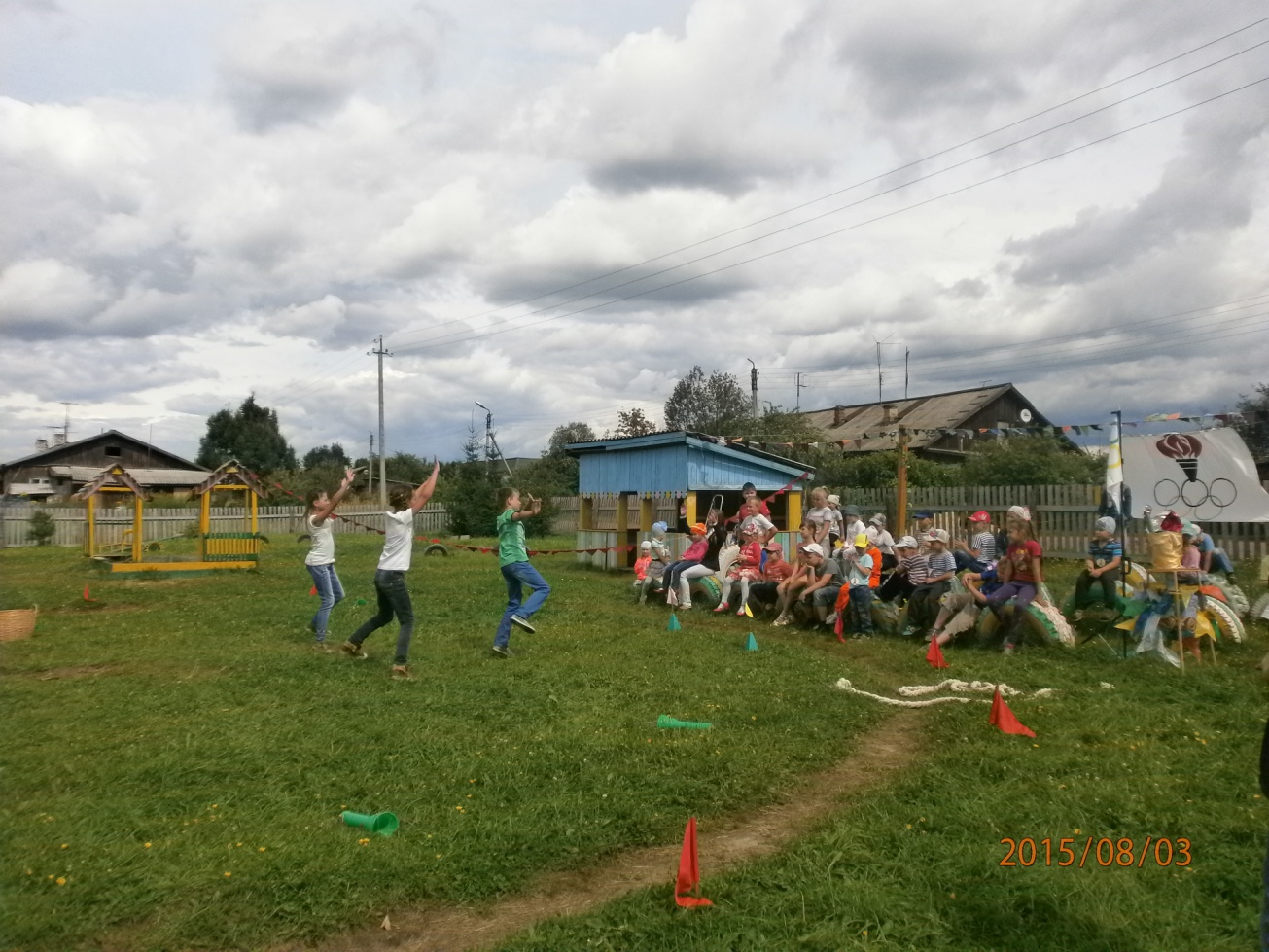 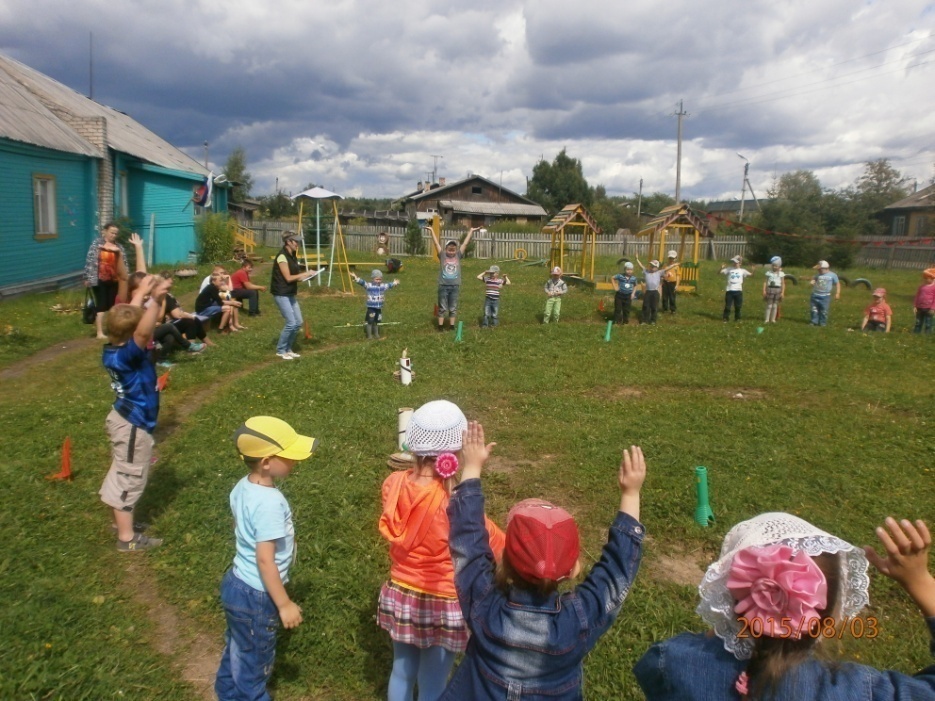 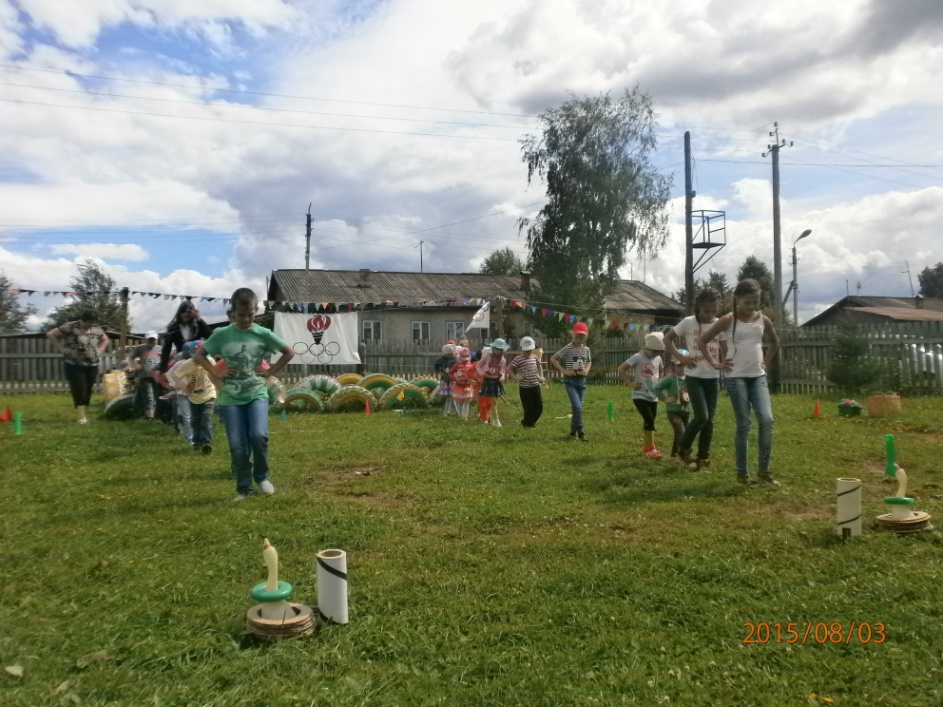 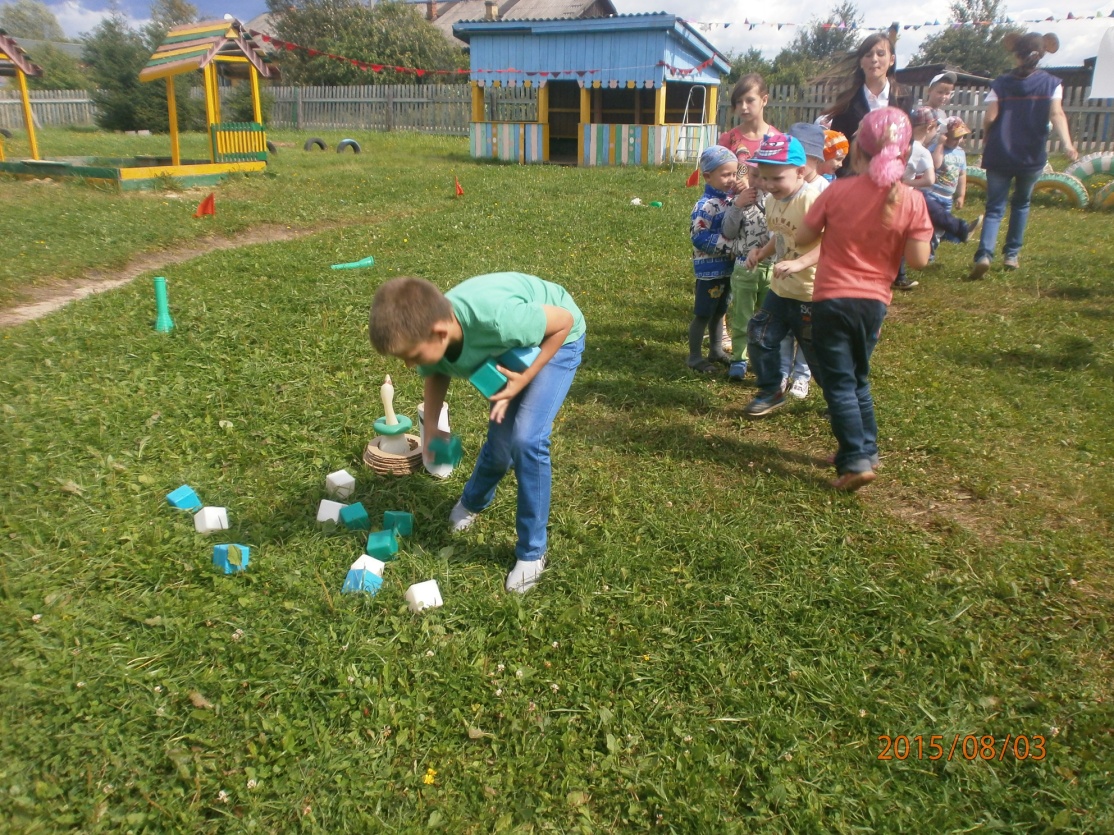 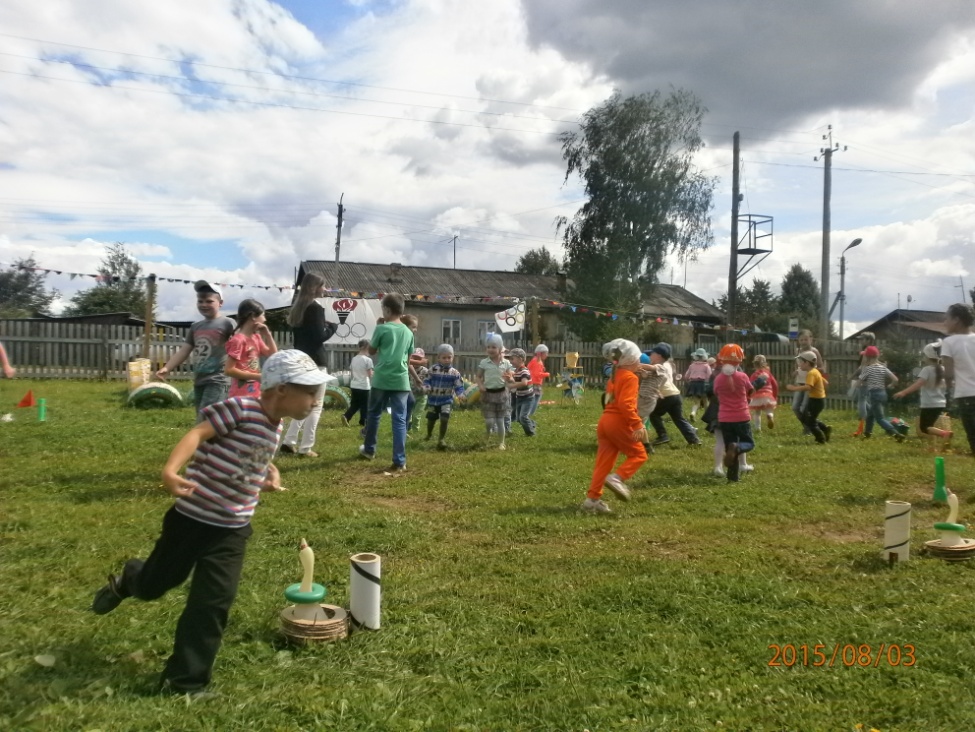 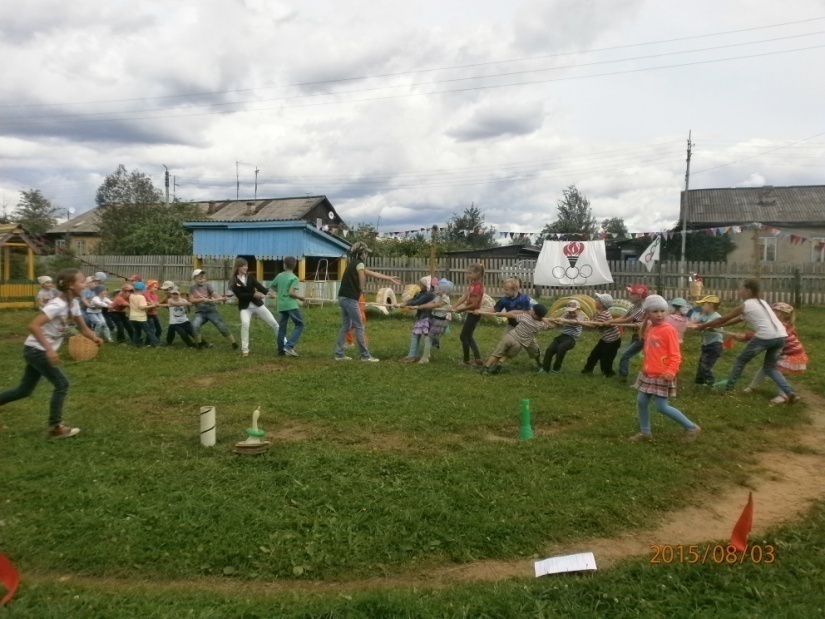 2 день. День лёгкой атлетики «Олимпийские талисманы в гостях у ребят»
План схема 

Разминка  «Этот день хороший»!
Ведущий зачитывает письмо от «Олимпийских символов».
 Олимпийская Викторина.
Приход Снежного Барса, Зайца и Белого  Медведя.
Игра «Дружный круг»
Дети делятся на команды и выполняют задания, Олимпийские символы фиксируют результаты»
Кросс на 30 метров
Метание в даль, в горизонтальную цель.
Прыжки в длину с разбега.
Судьи фиксируют результаты, выявляют победителей.
Построение команд, объявление результатов по лёгкой атлетике.
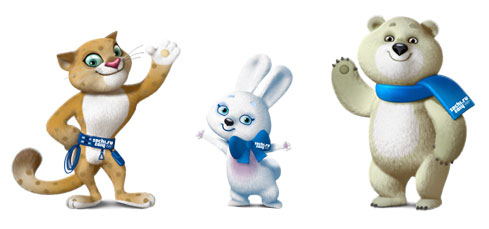 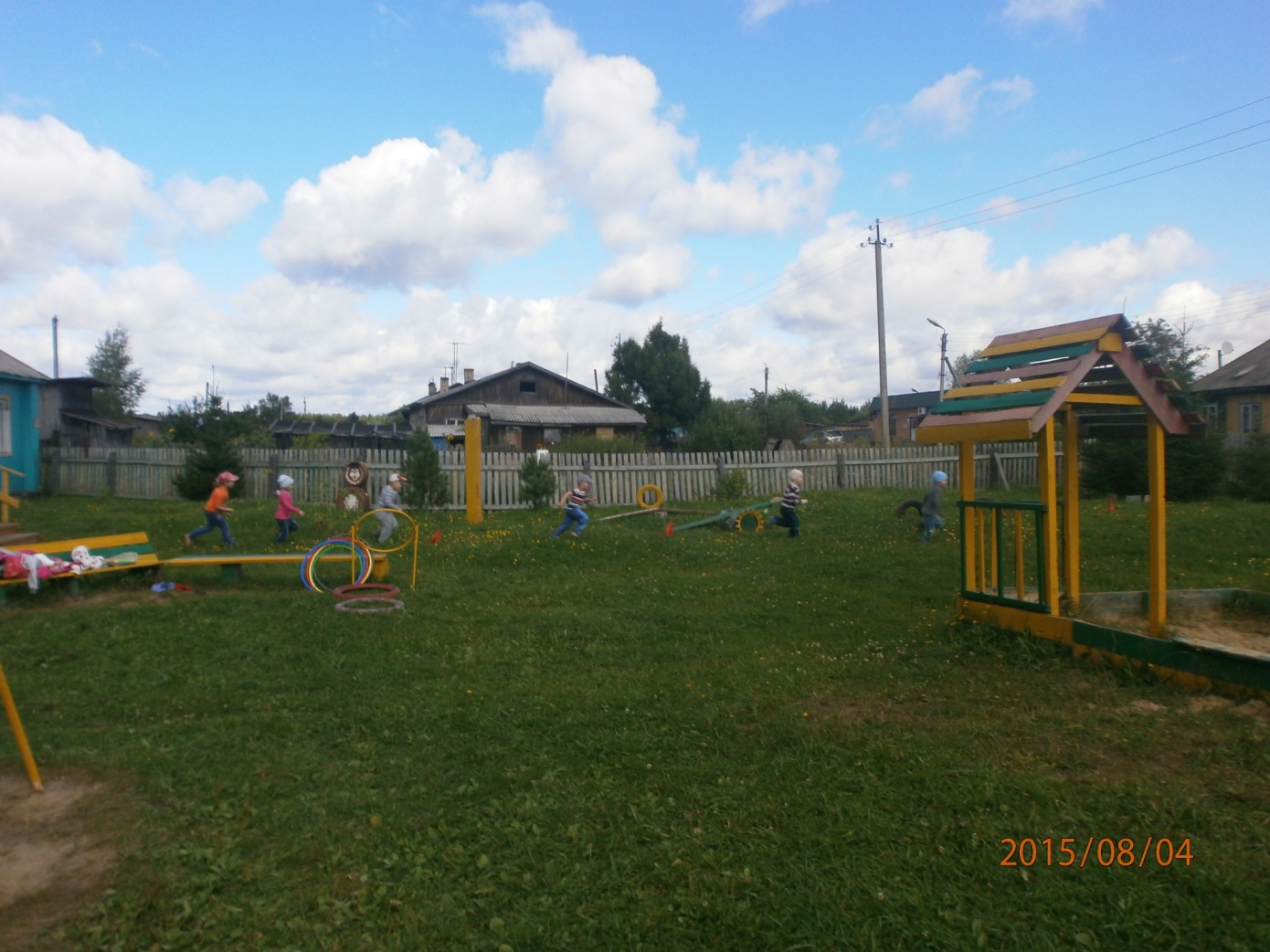 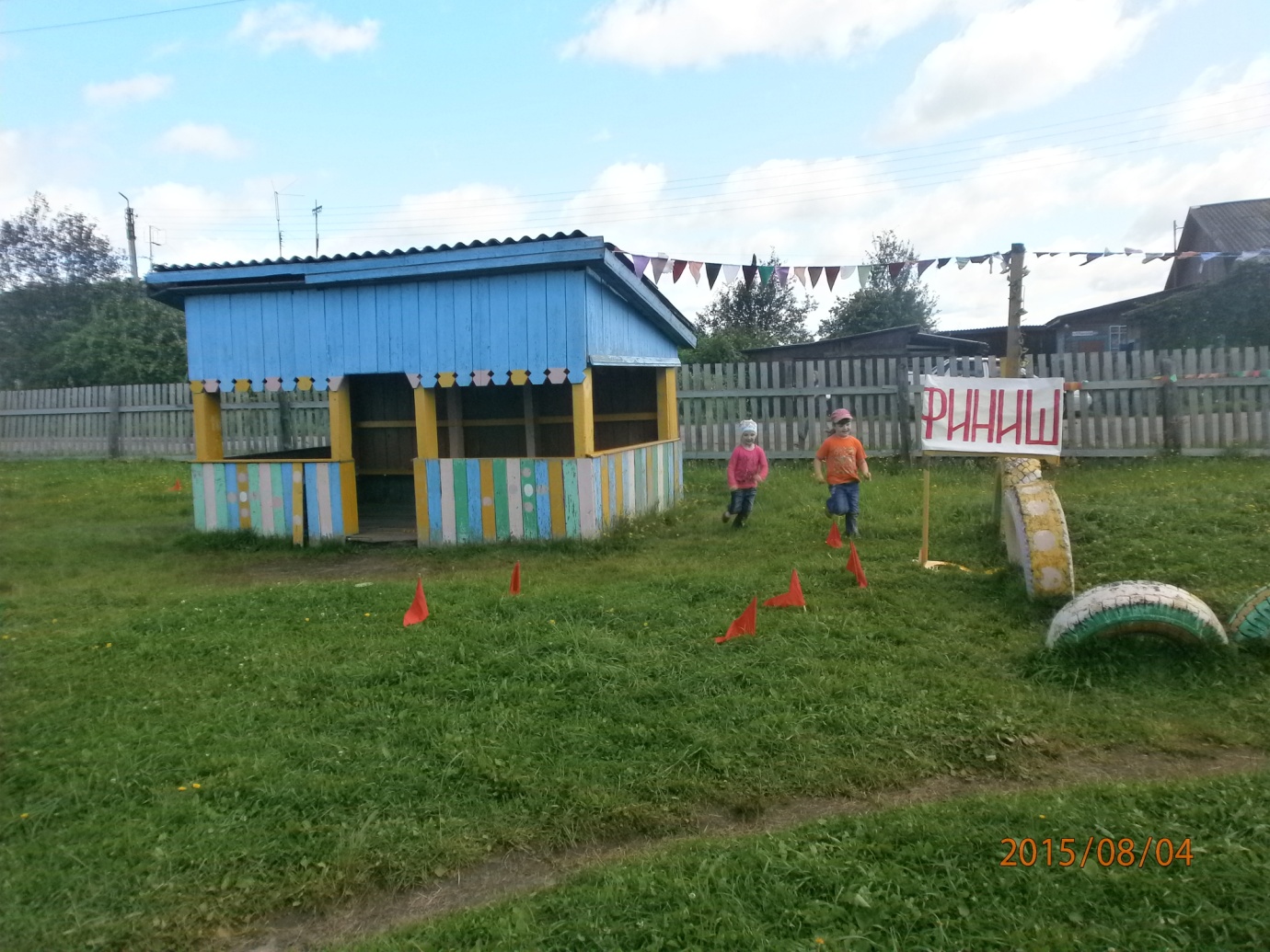 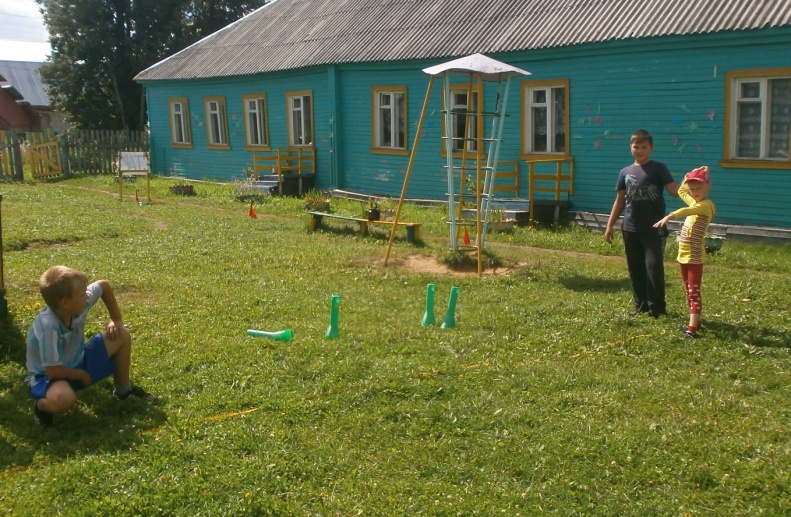 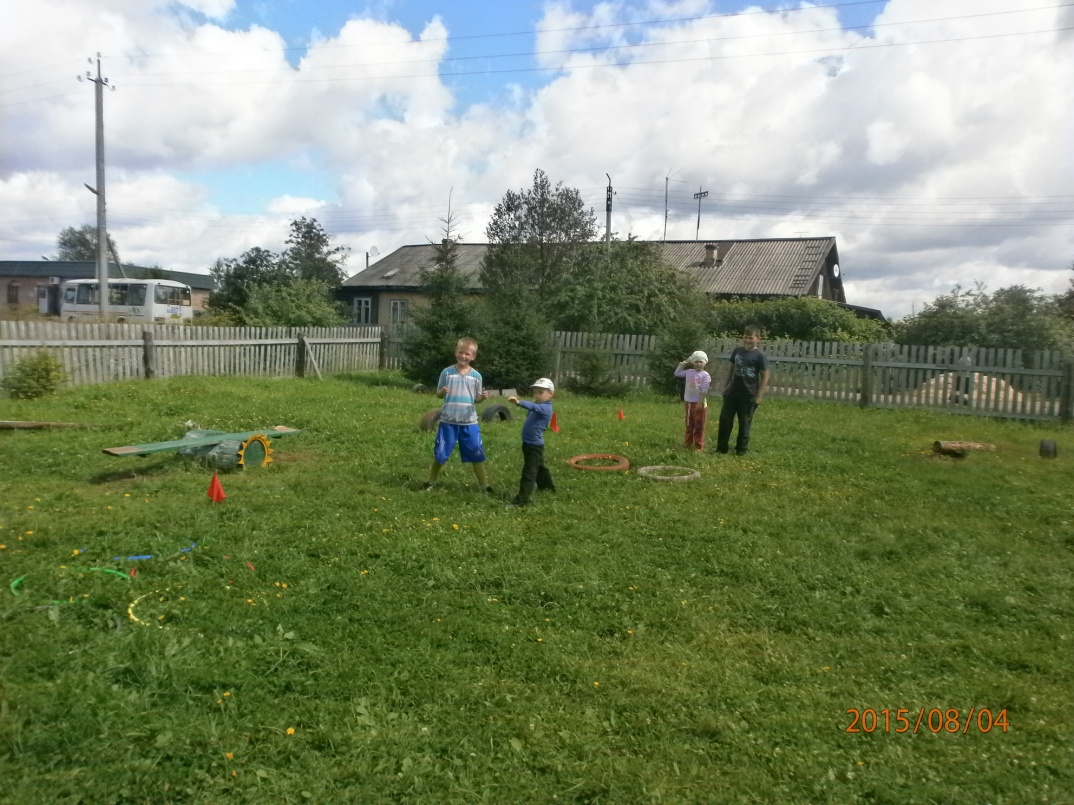 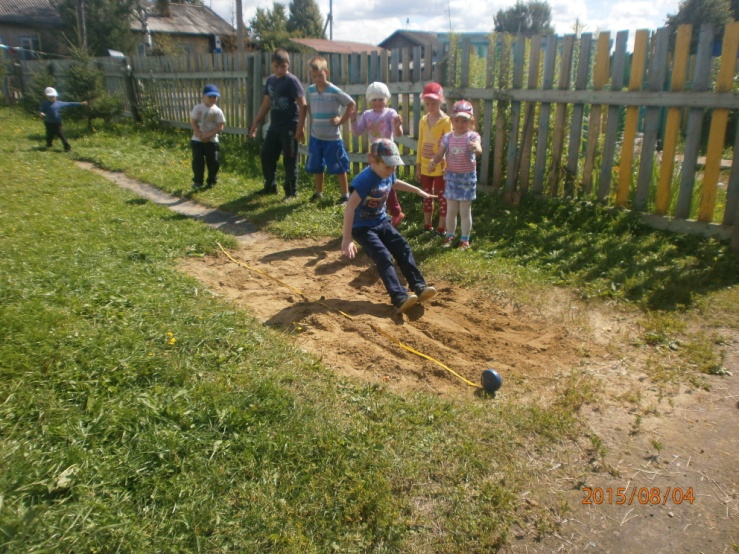 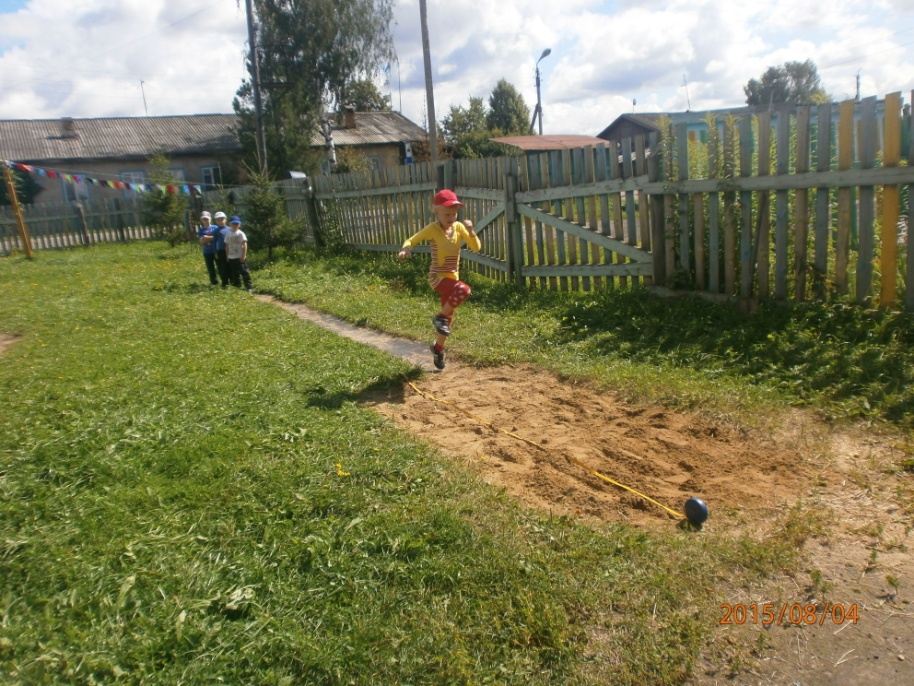 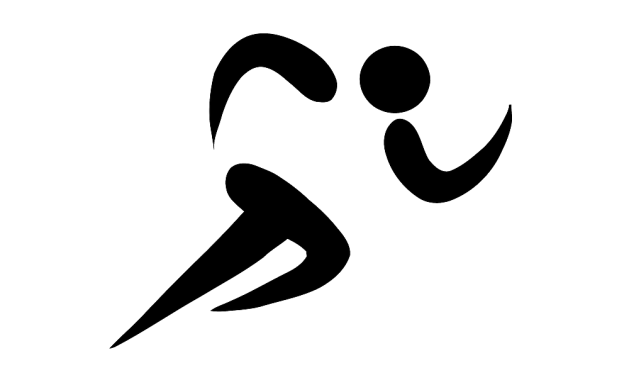 3 день. «Водные виды спорта» - Игровая программа  «Солнце, воздух и вода, наши лучшие друзья!»
План - схема
Построение команд, (приветствие команд).
Логоритмическое упражнение «Лужи»
Игры эстафеты
1. Плавание (подвижная игра с обручами).
2.Заезд на байдарках. (Командный бег с вёслами).
3.Регата.(«гонки на яхтах» - «змейкой» до ориентира).  
4.Подвижная игра «Корабли»  ( с флажками).
5 Спасатели (эстафета со спасательным кругом).
6.Подвижная игра «Таня брызгалку нашла»  ( с водяными пистолетами)
7.Подвижная игра «Крокодилы» (с водяными пистолетами)
8.Дайвинг - Подвижная игра – «На морском дне»
9.«Прыжки в воду» (спрыгивание с куба на обозначенное  мест).
10.Водное поло. ( смячом) (перебрасывание мяча через шнур).
11.Психогимнастика «Хрустальная вода»
12.Нарисуем брызгалкой картину ( Коллективная работа).
Подведение итогов игровой программы.
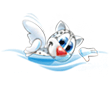 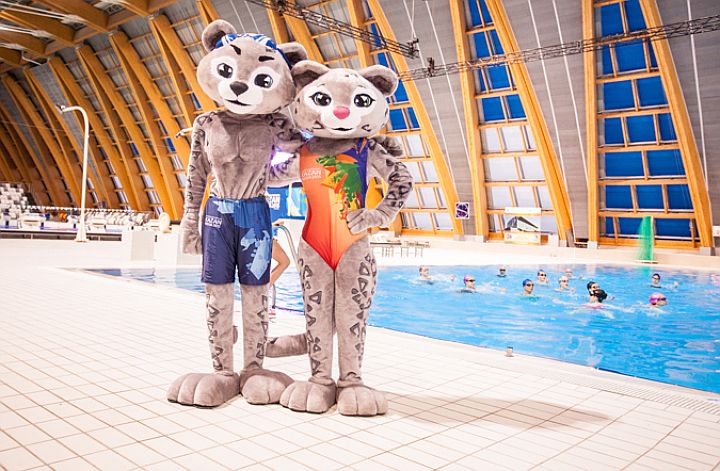 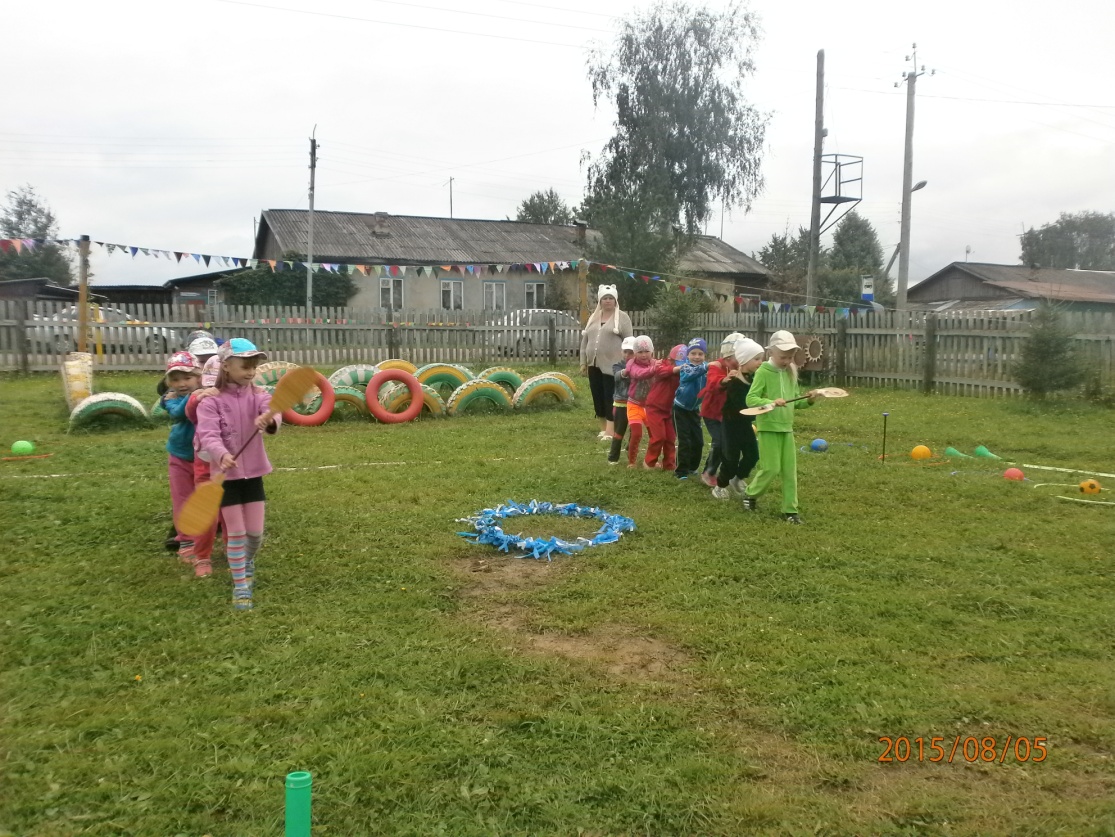 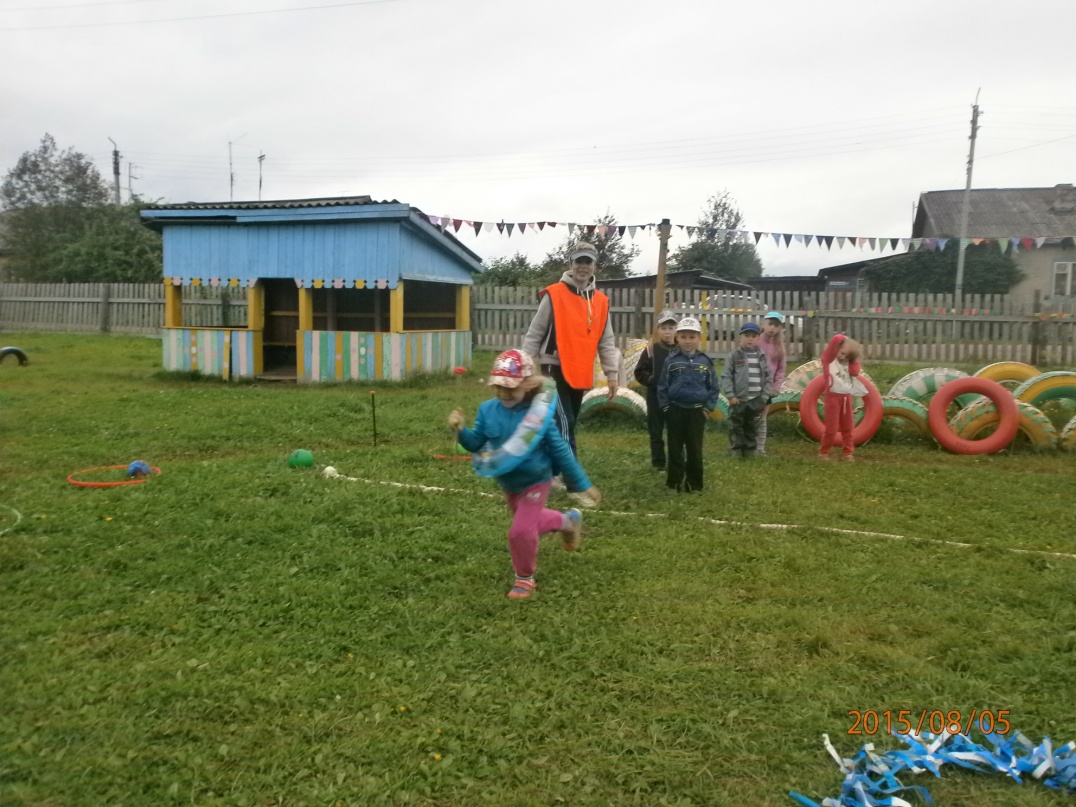 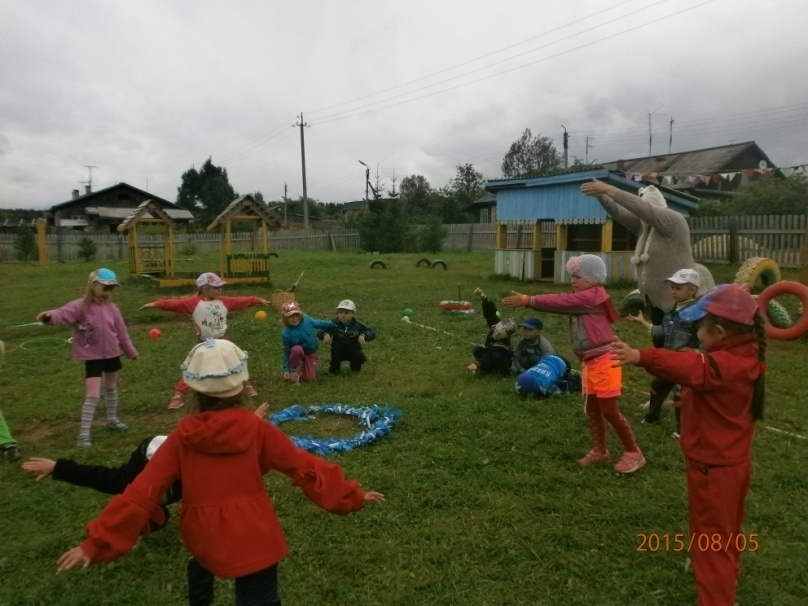 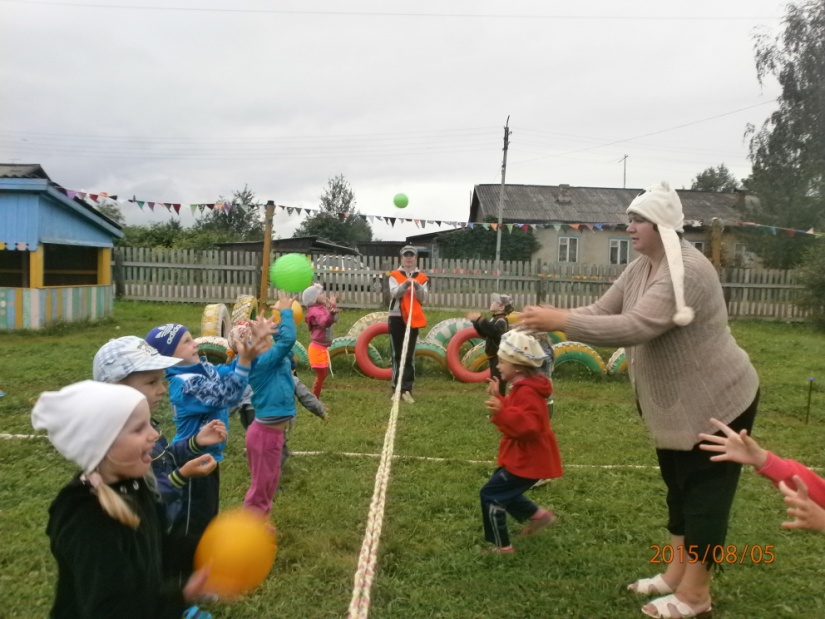 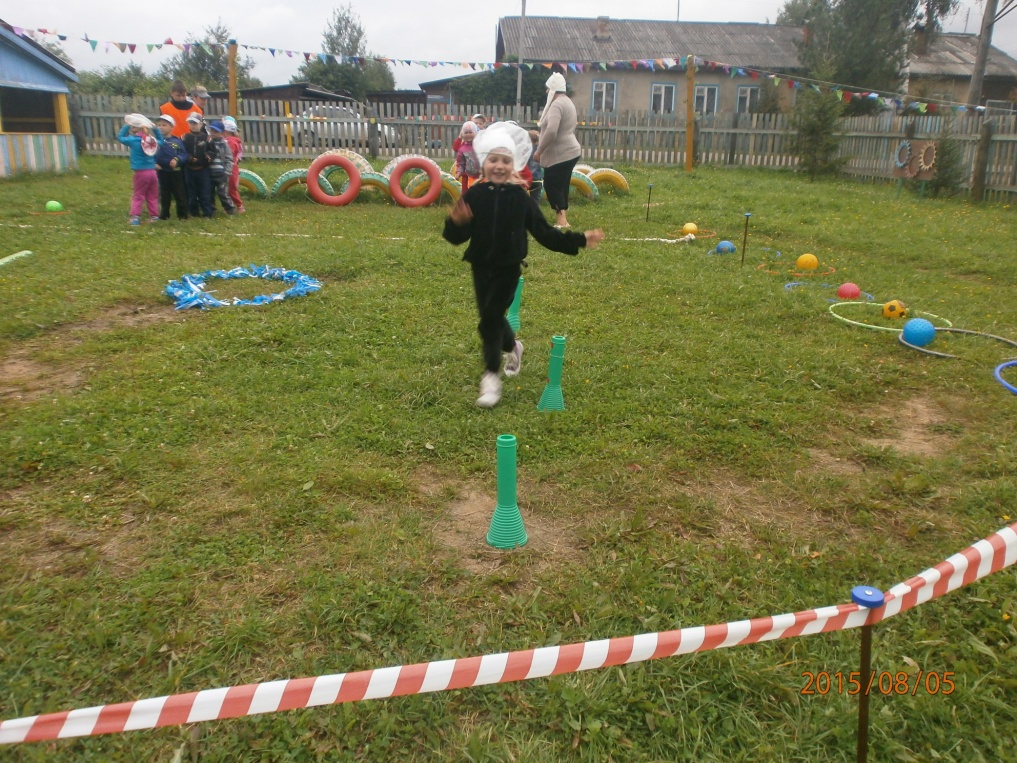 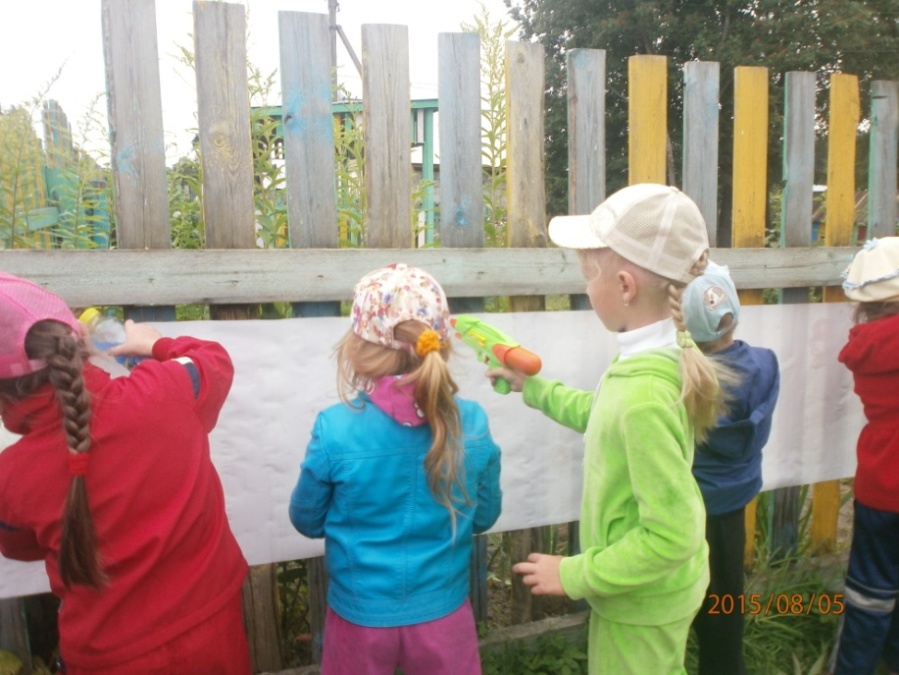 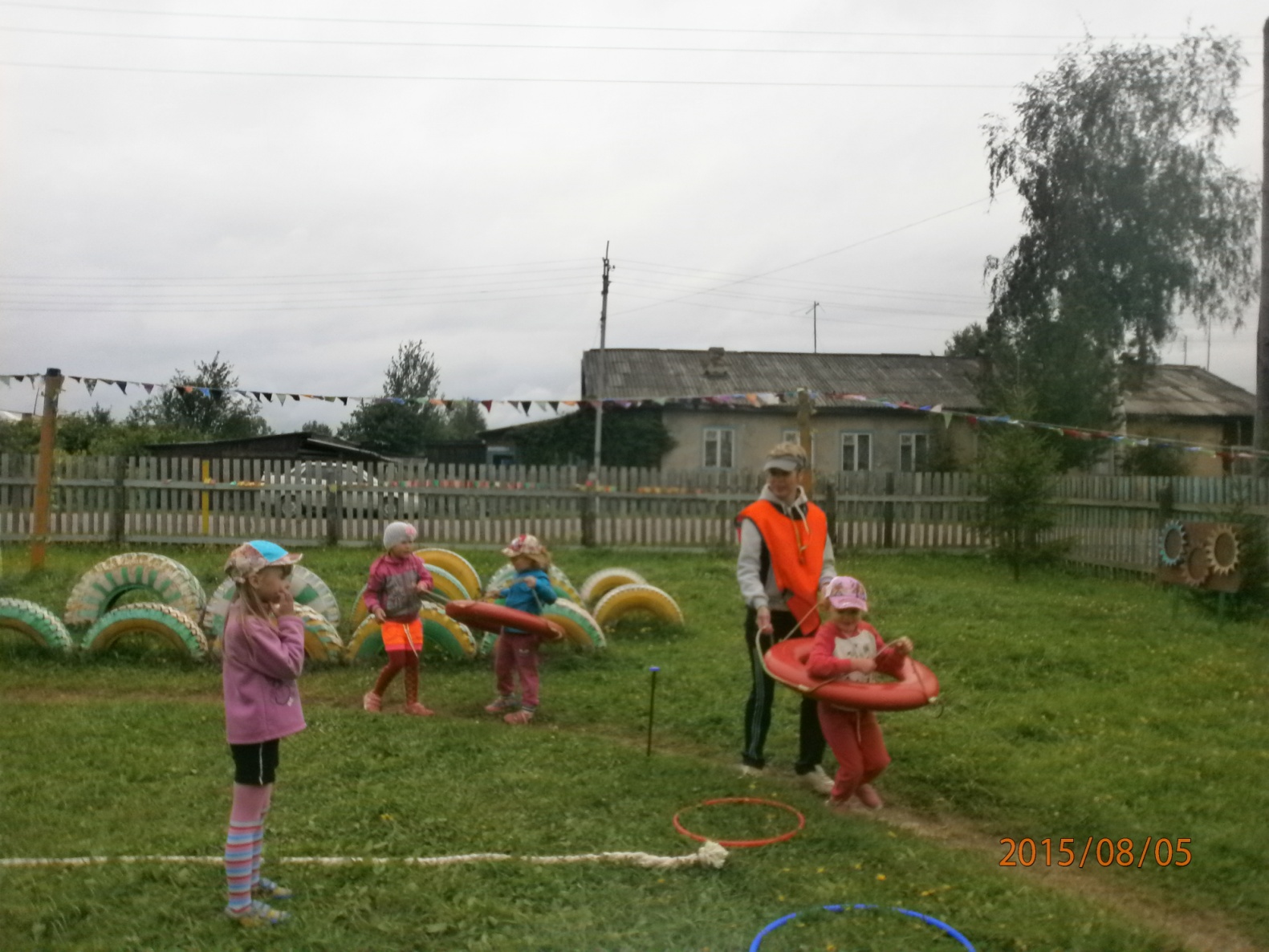 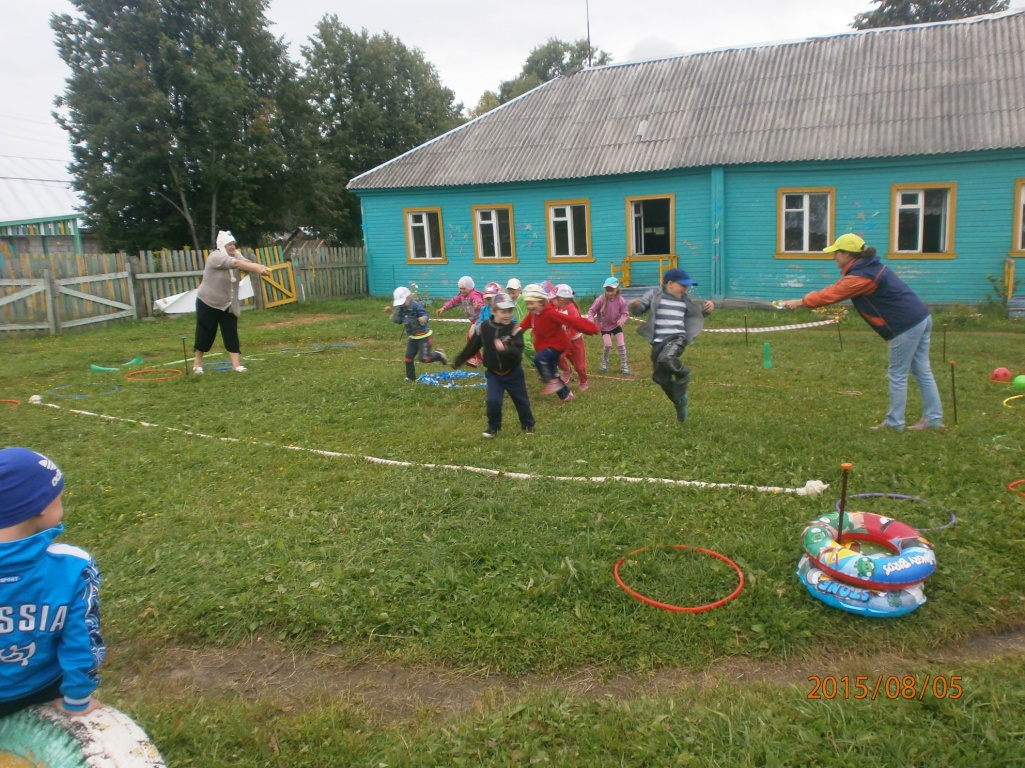 4 день. «Командные виды спорта» - «Мы любим спорт»
План -схема
Упражнения с ракетками.Игры по станциям.
Старшая гр. – эстафета футболисты (забить мяч в ворота).     
Игра в футбол.
 Старшая гр. – эстафета хоккеисты 
Хоккей на траве.
Подготовительная гр. – эстафета с бадминтонной ракеткой.
Игра в бадминтон
4.Подг.гр. – эстафета баскетболисты 
Под гр. «волейбол»
5. Подведение итогов спортивных игр.
Построение  команд на спортивной площадке.Ходьба в командах  
Лёгкий бег по площадке в разных направлениях
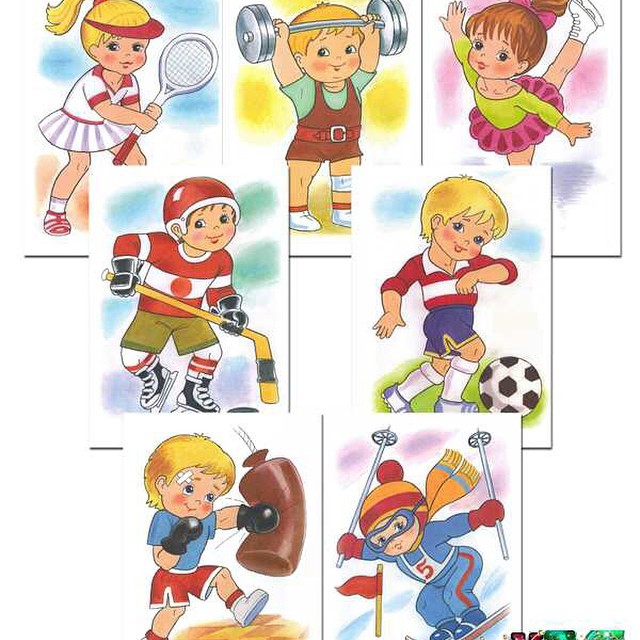 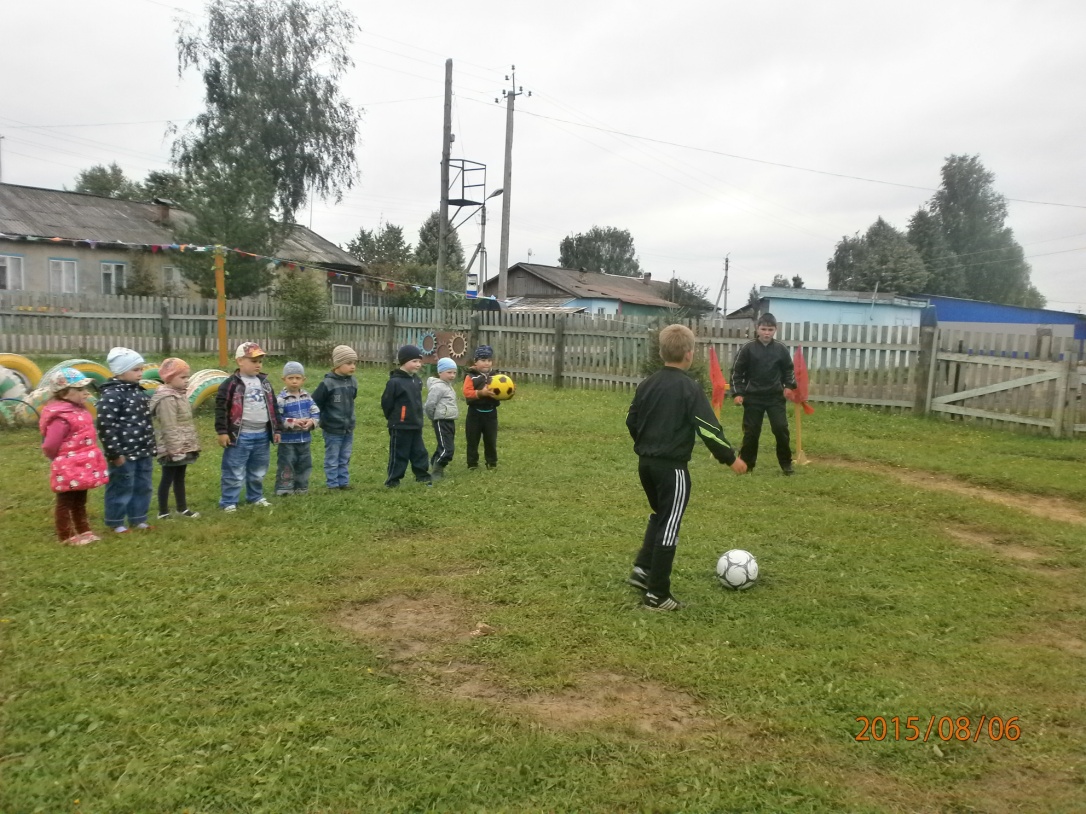 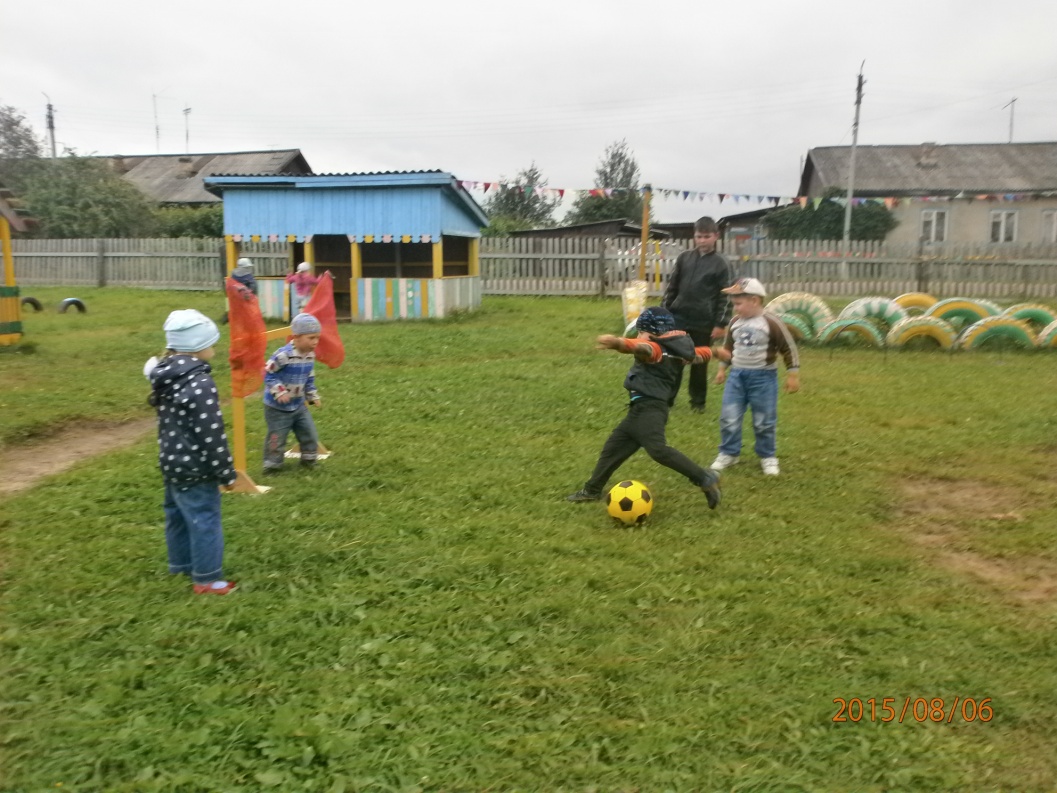 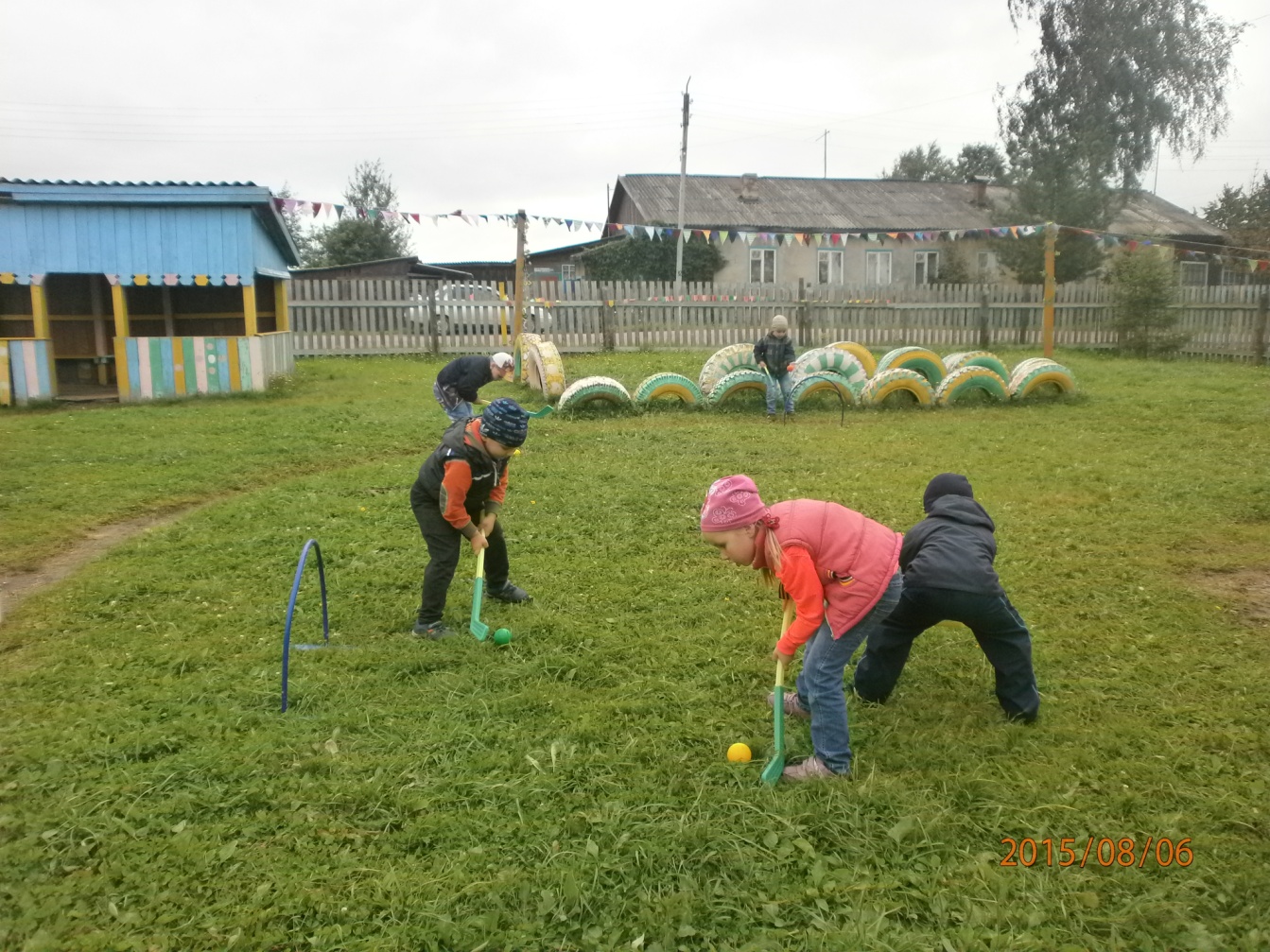 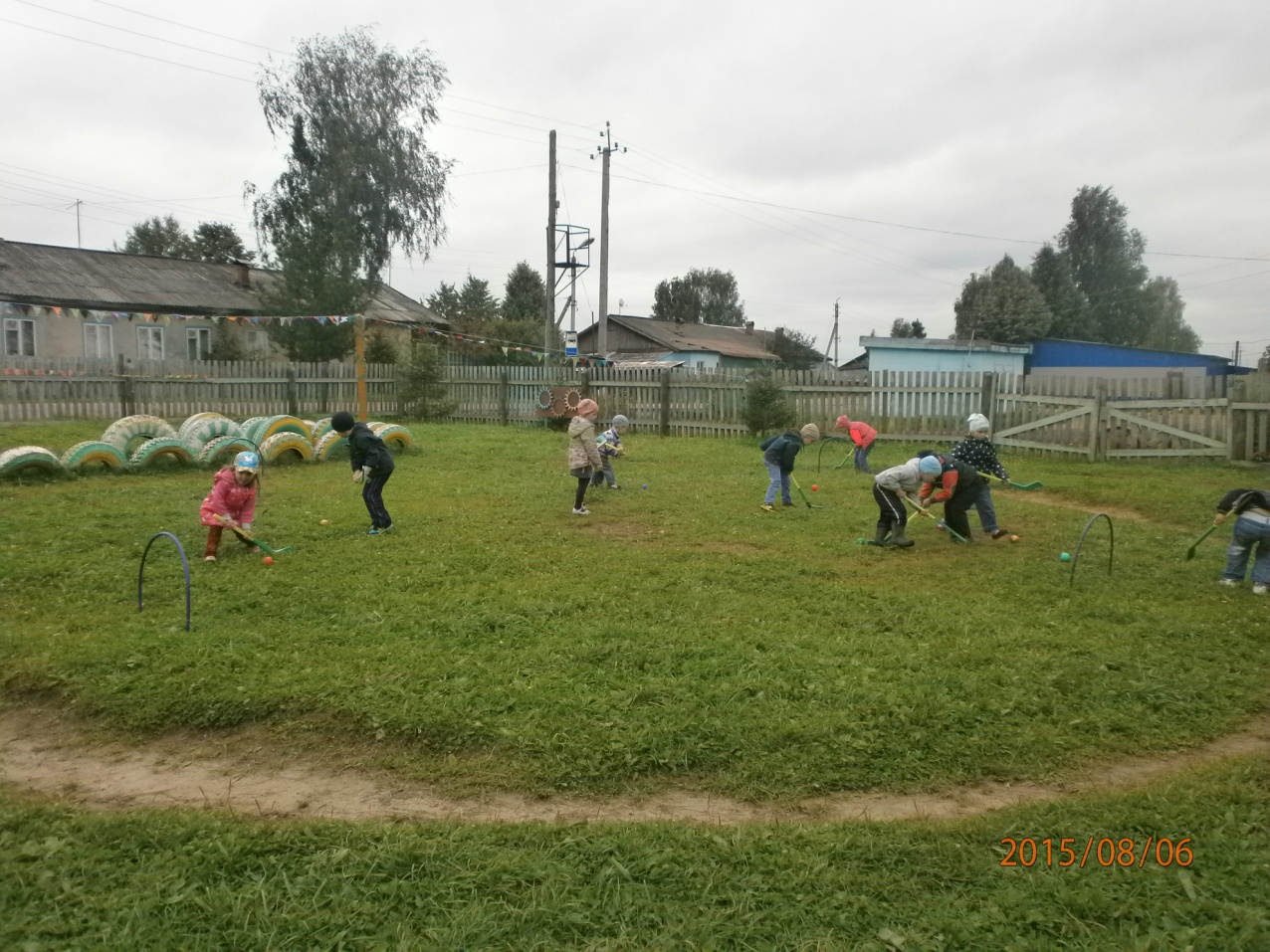 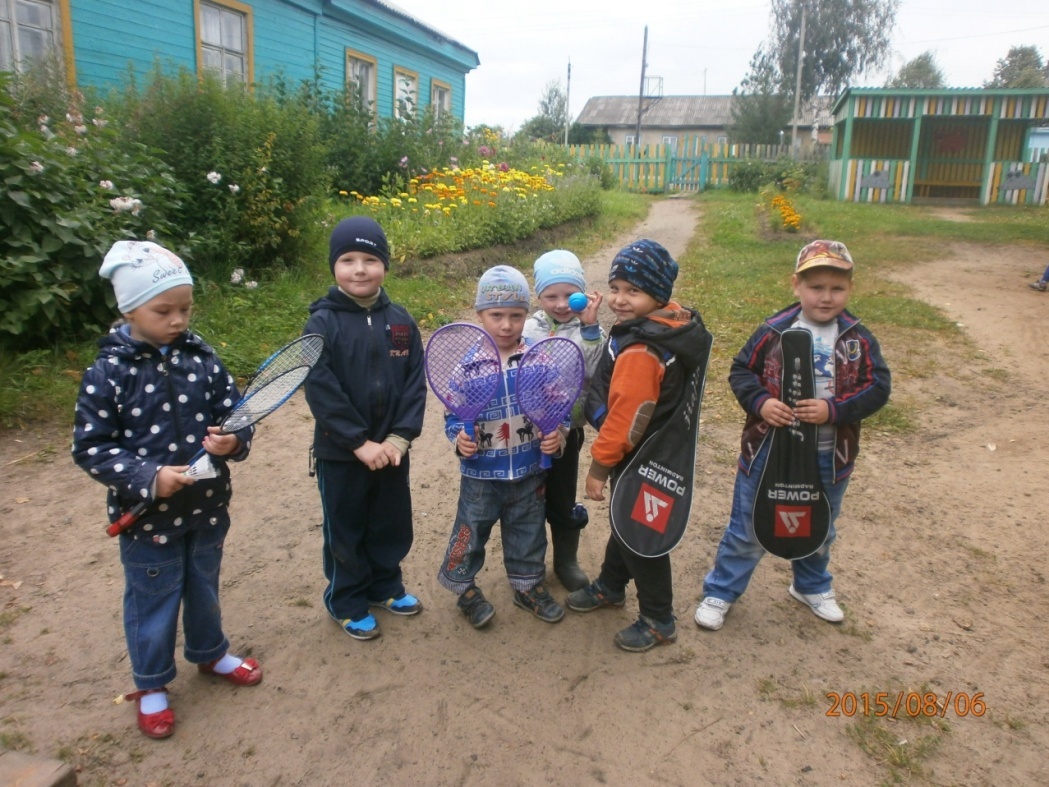 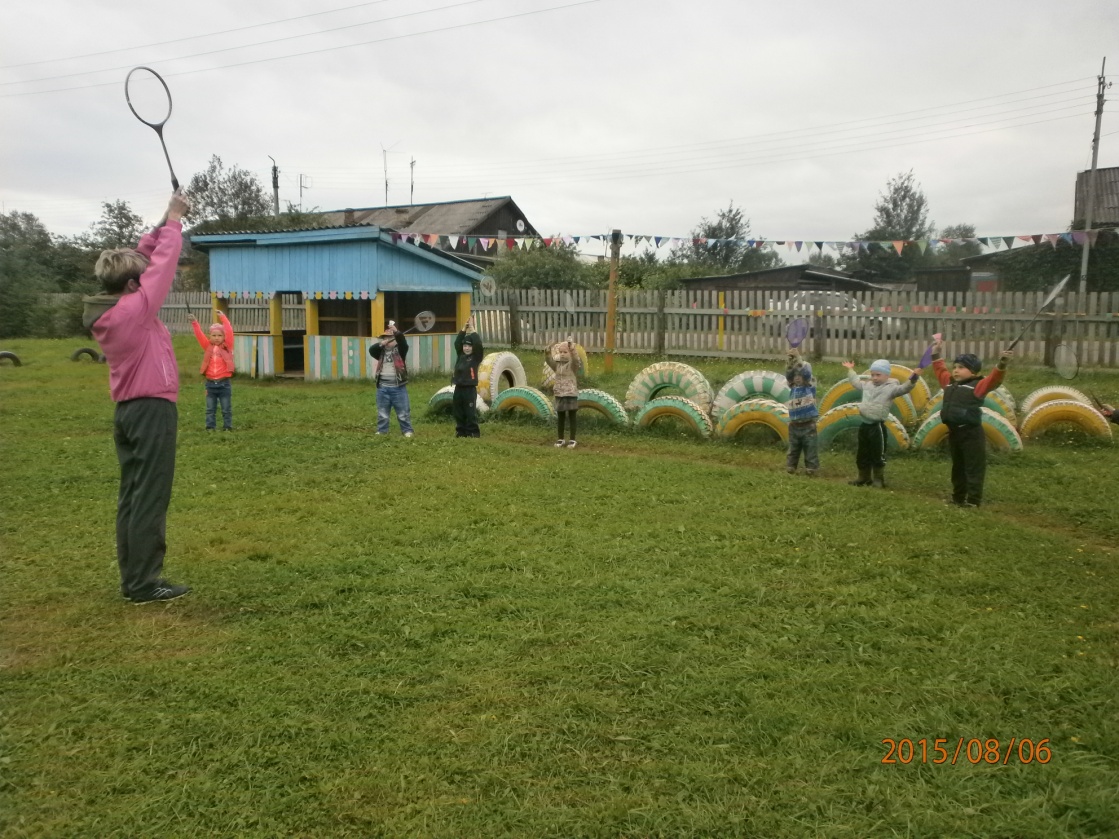 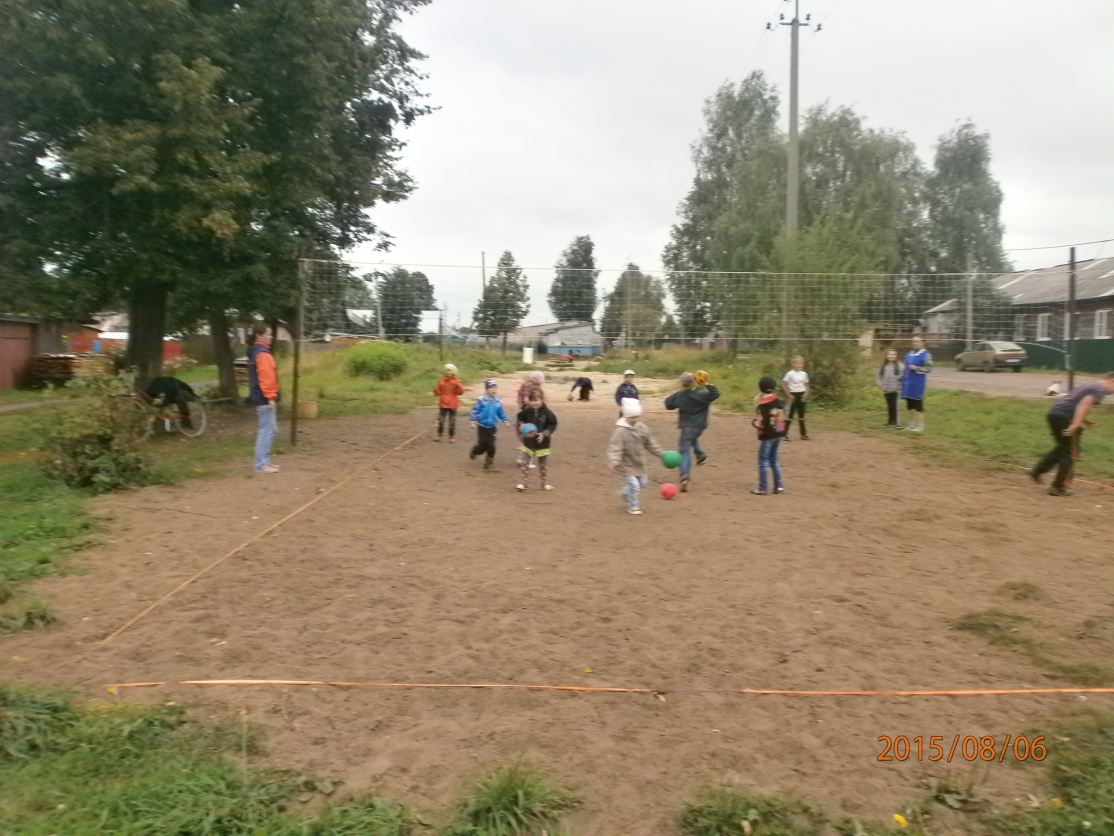 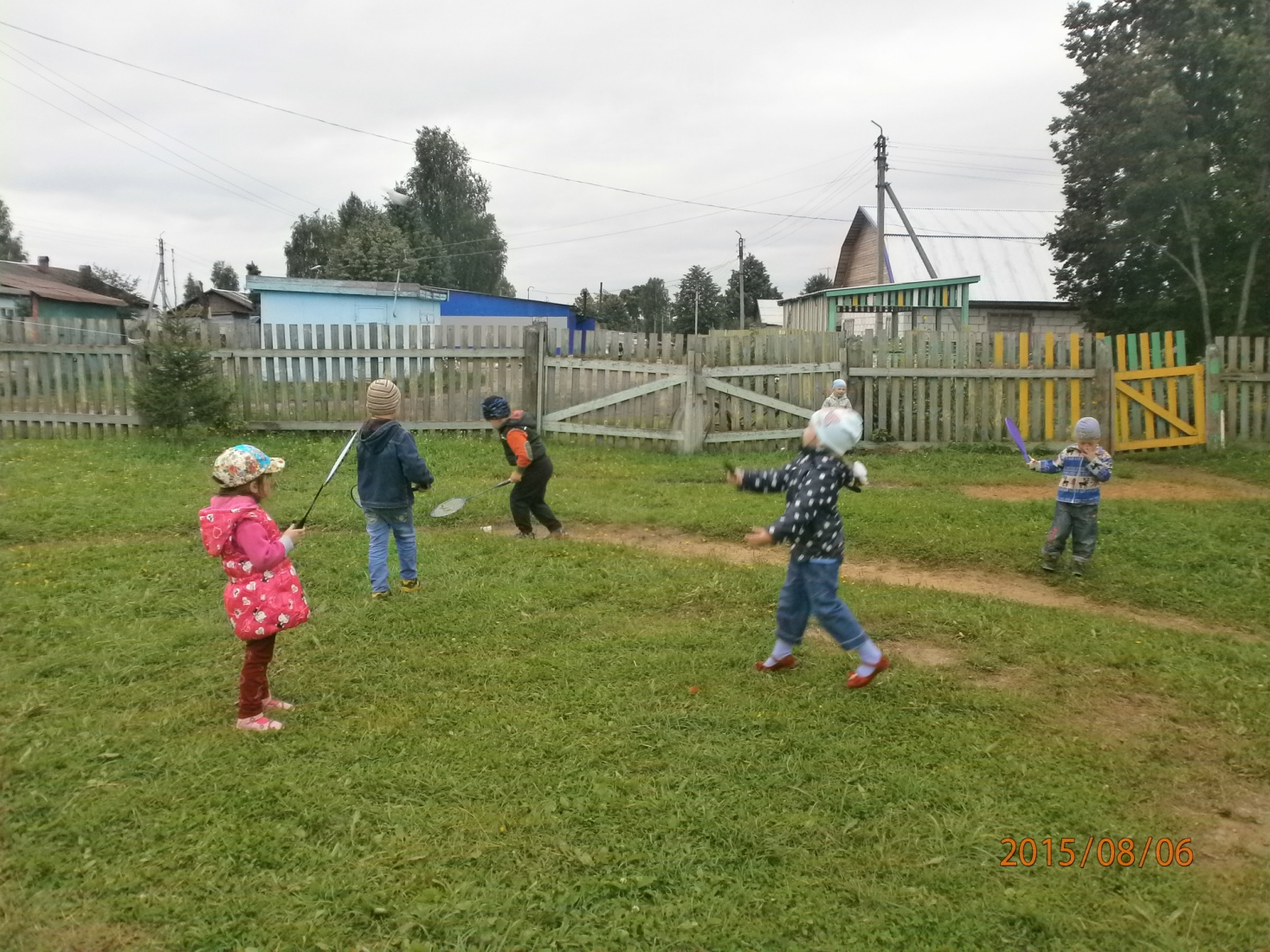 5 день.  Торжественное закрытие Олимпийских игр. - «Ну, Погоди!»
План - схема
Марш под музыку. Построение равнение.
Приветствие «Здравика»
«Музыкальная зарядка».
Появление Зайца и волка.
Перестроение в команды за зайцем и Волком.
Игра «будь внимательный» (на внимание).
П/и «Мяч по кругу» 2-3 раза
 «Кто быстрей построится»
Выступление школьников (о происхождении видов спорта).
Флэшмоб (выступление школьников).
Подвижная игра «Найди обруч»  
Игры по интересам. (Дети  делятся на пары, выбирают игру, оборудование и выполняют игровые действия по сигналу меняются оборудованием.
Построение команд 
Награждение детей медалями и грамотами.
Ритмический танец «Детство» ( с султанчиками),  исполняют дети старшей группы
Вынос Олимпийского факела.  Спуск флага.
Марш под «Олимпийский» Гимн (уход детей с площадки).
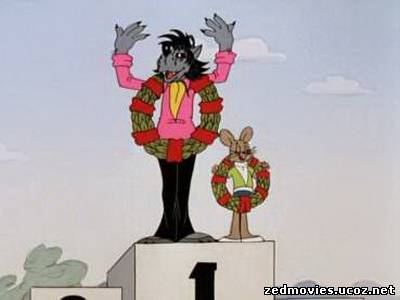 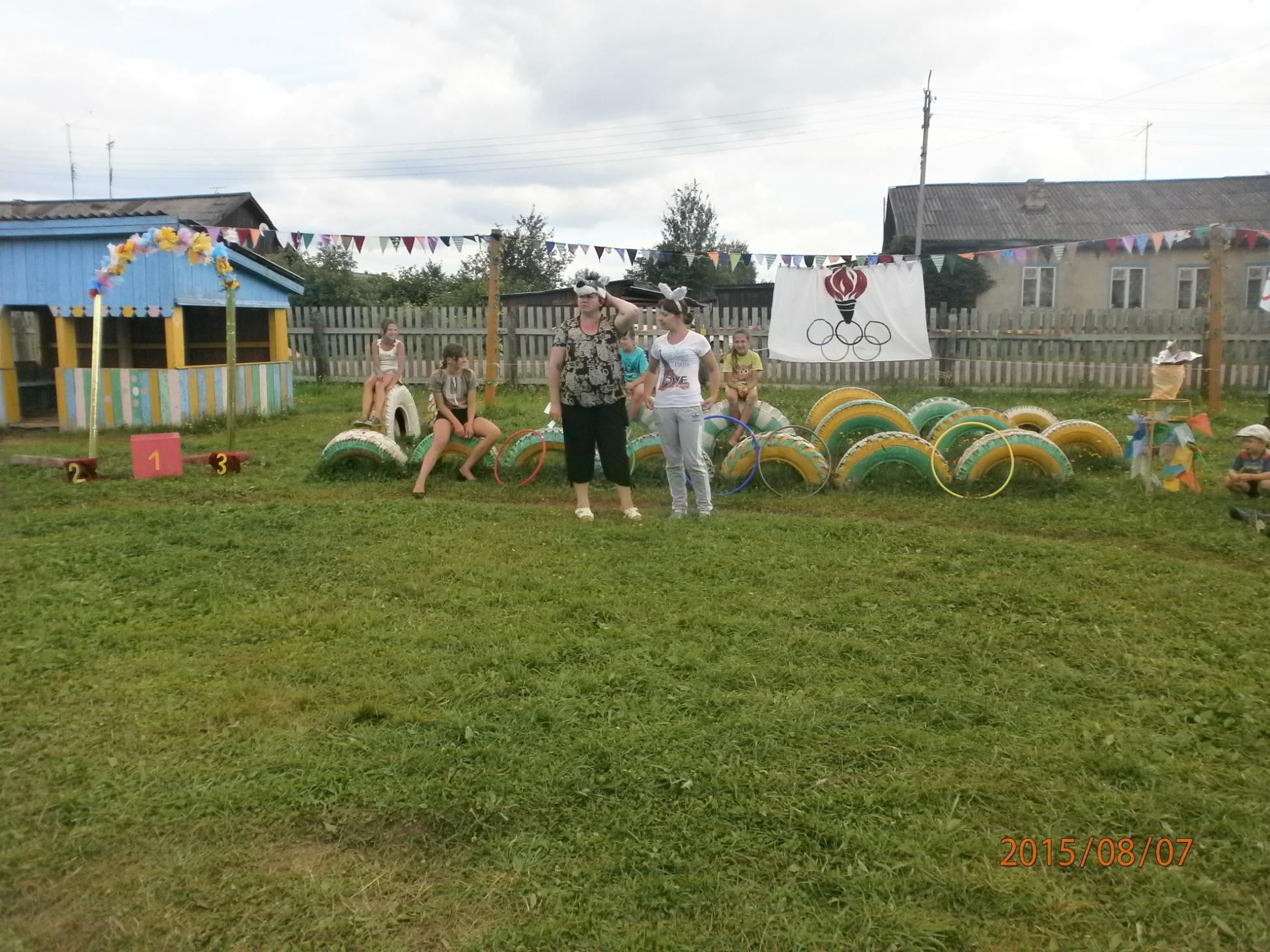 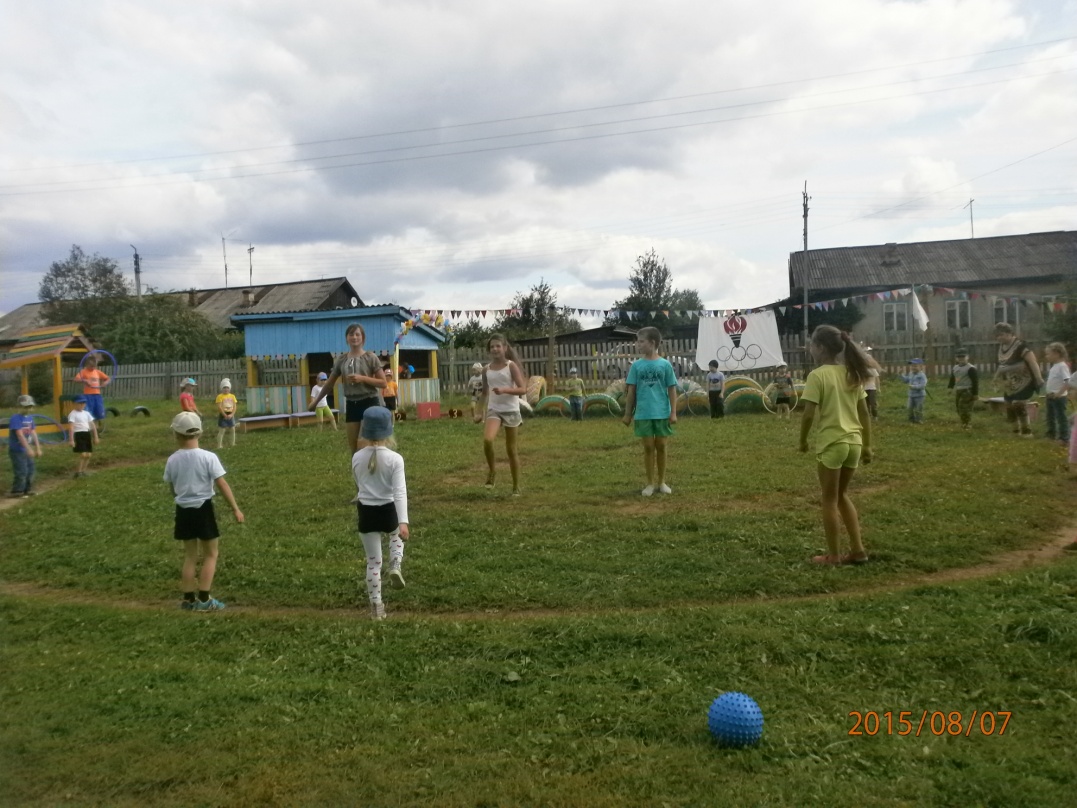 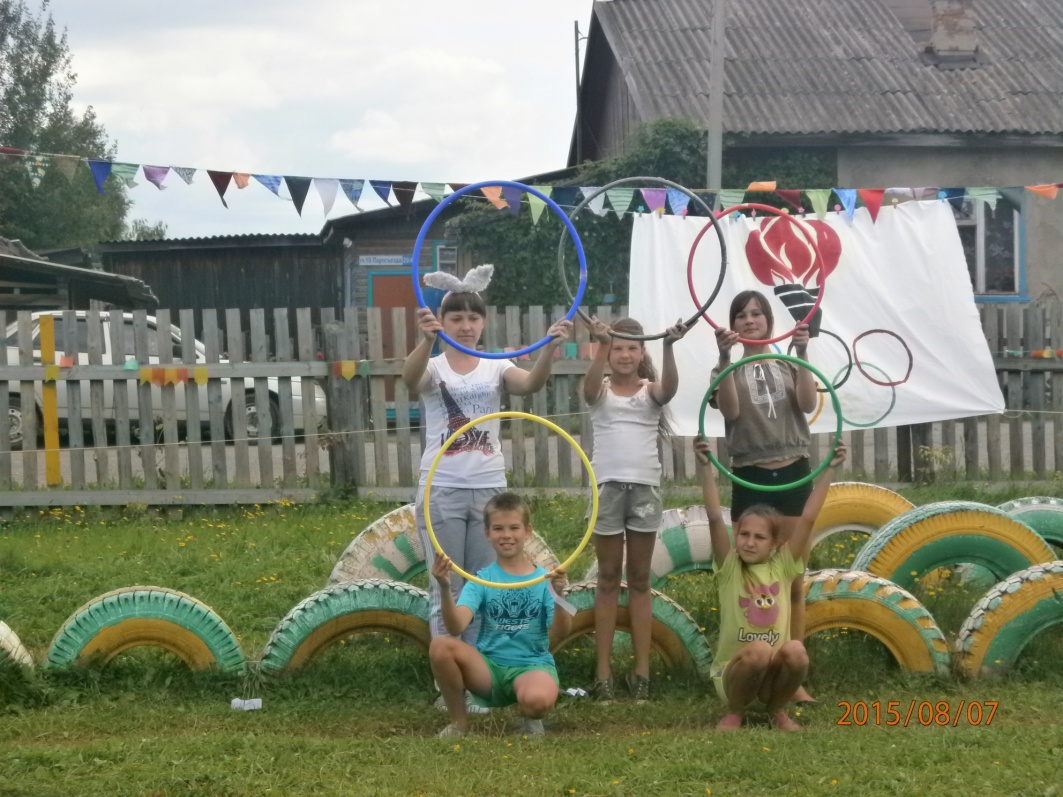 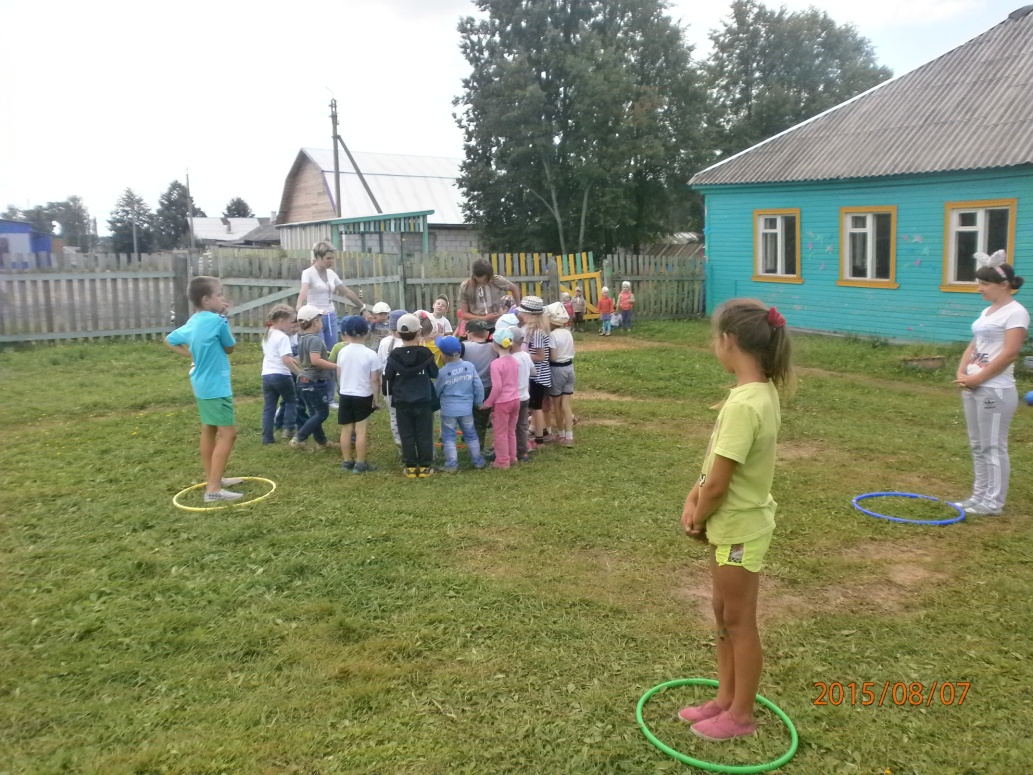 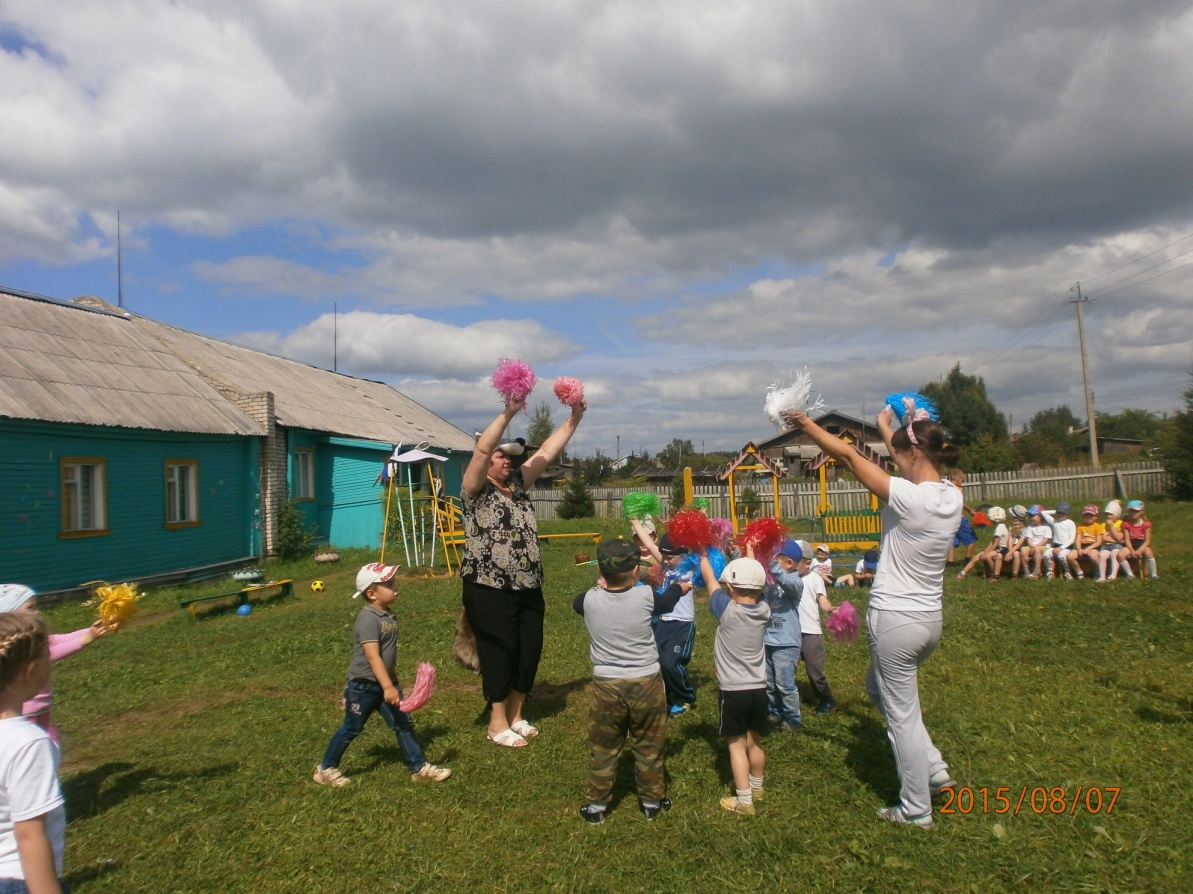 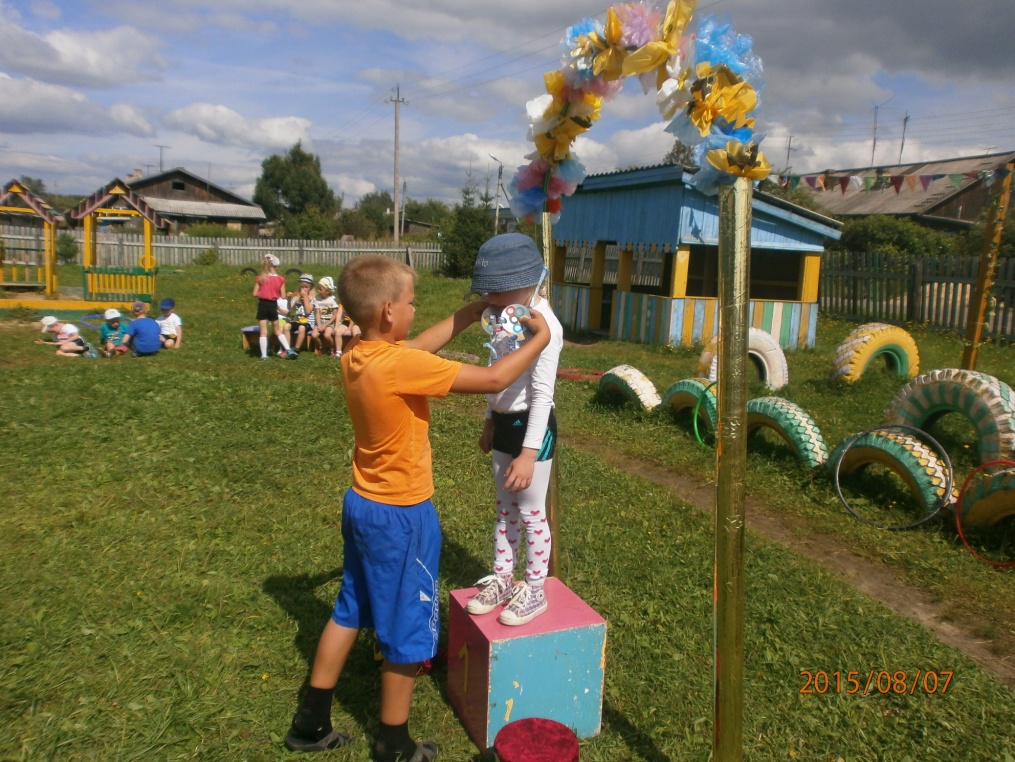 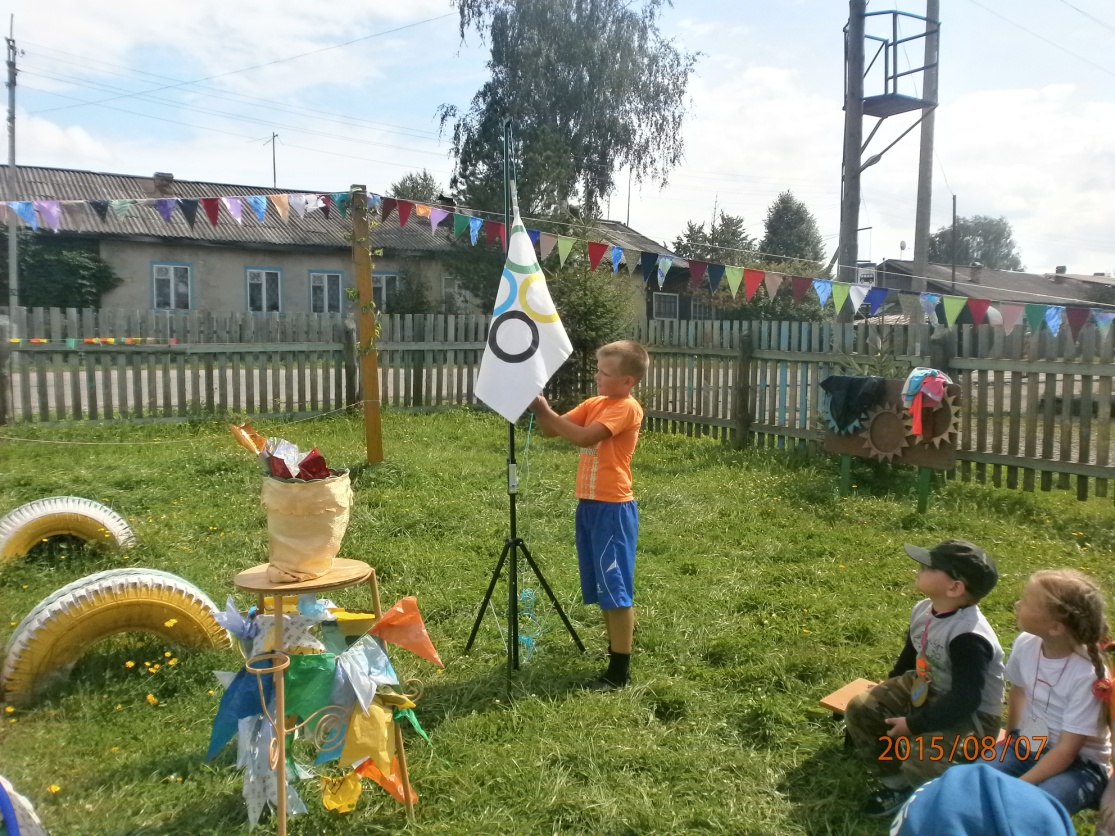 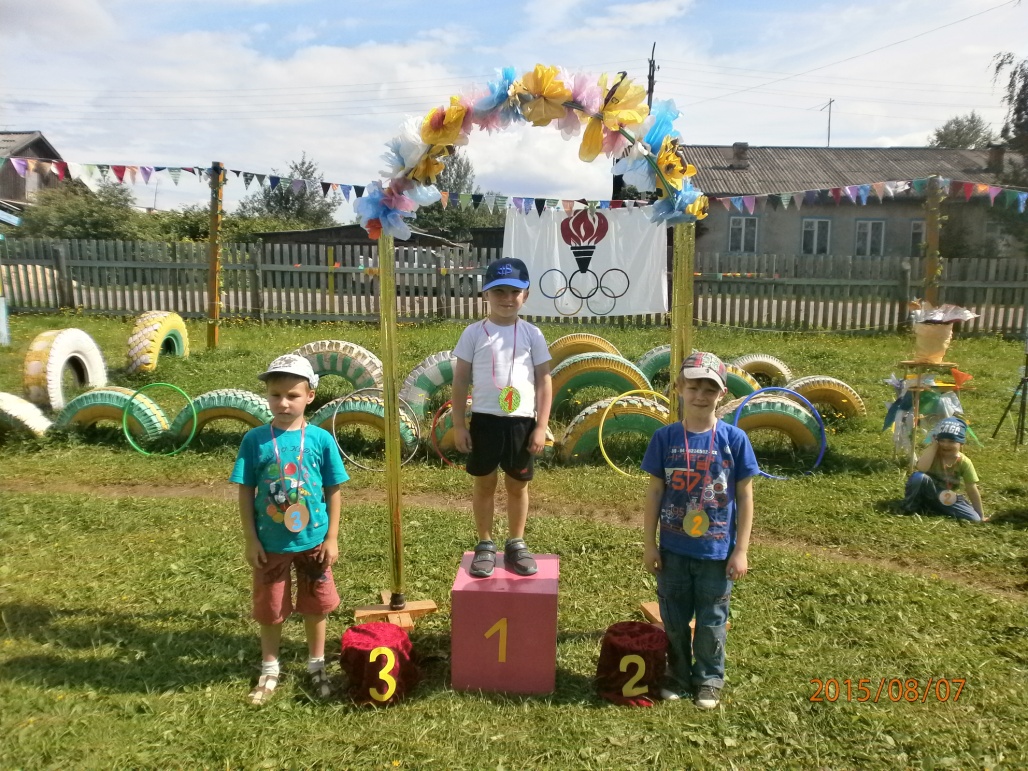 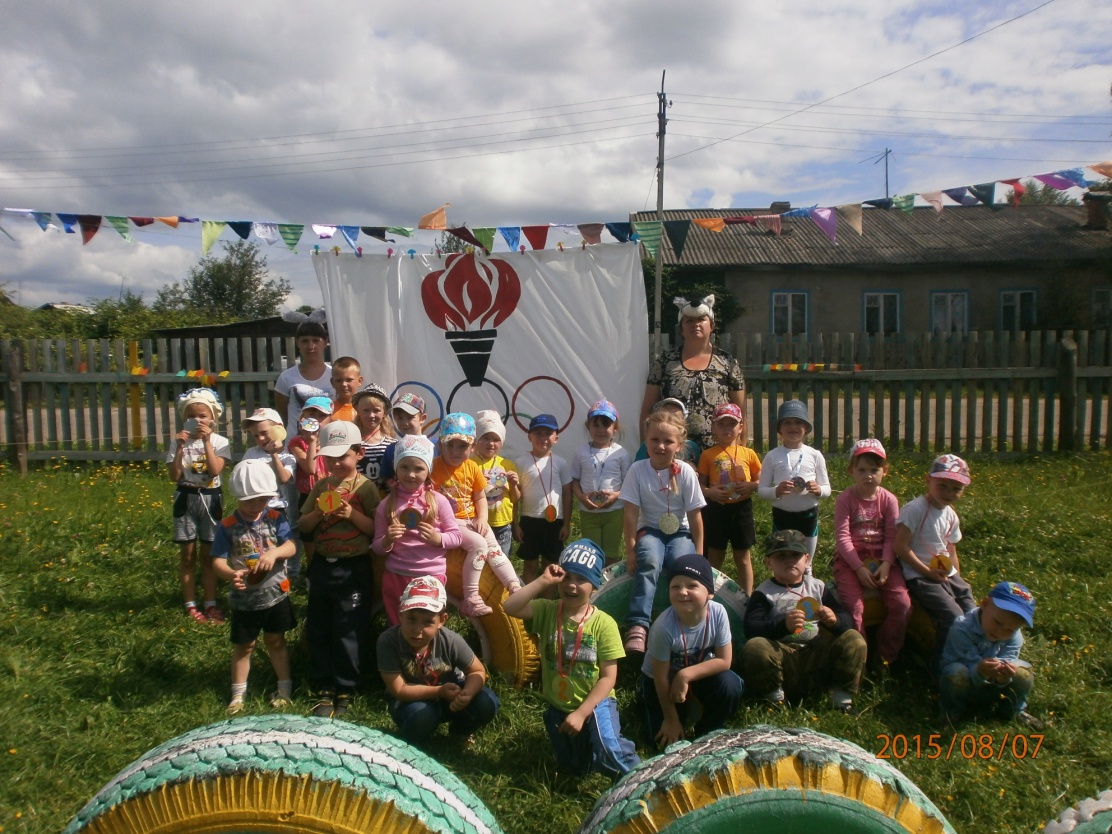 Результативность проекта: в результате реализации проекта,   наблюдаются положительные изменения в двигательной и познавательной сфере детей. Повысился интерес  к командным видам спорта: «футбол», баскетбол».  Улучшились личные результаты детей  по лёгкой атлетике; в  беге на дистанцию 30 метров; в прыжках в длину с разбега; метании. Наблюдается  положительная динамика  формирования дружеских взаимоотношений  в детском коллективе.
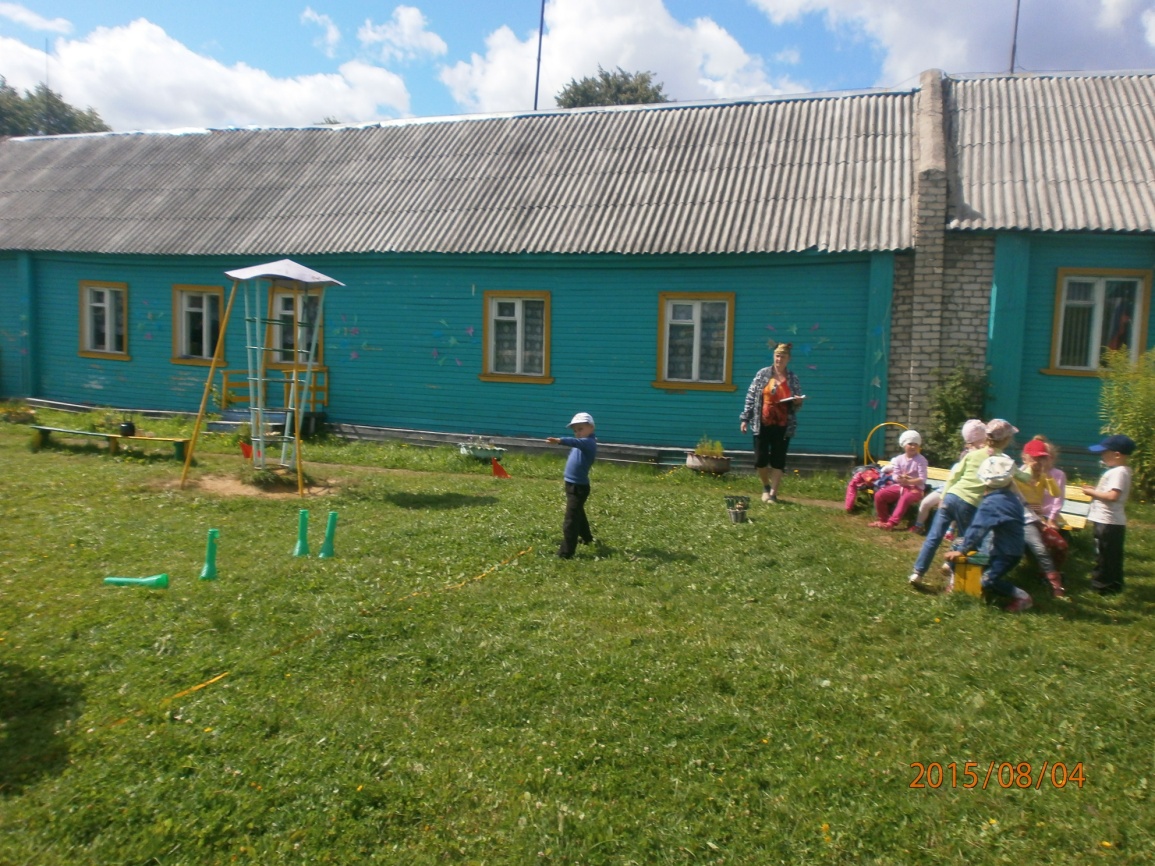 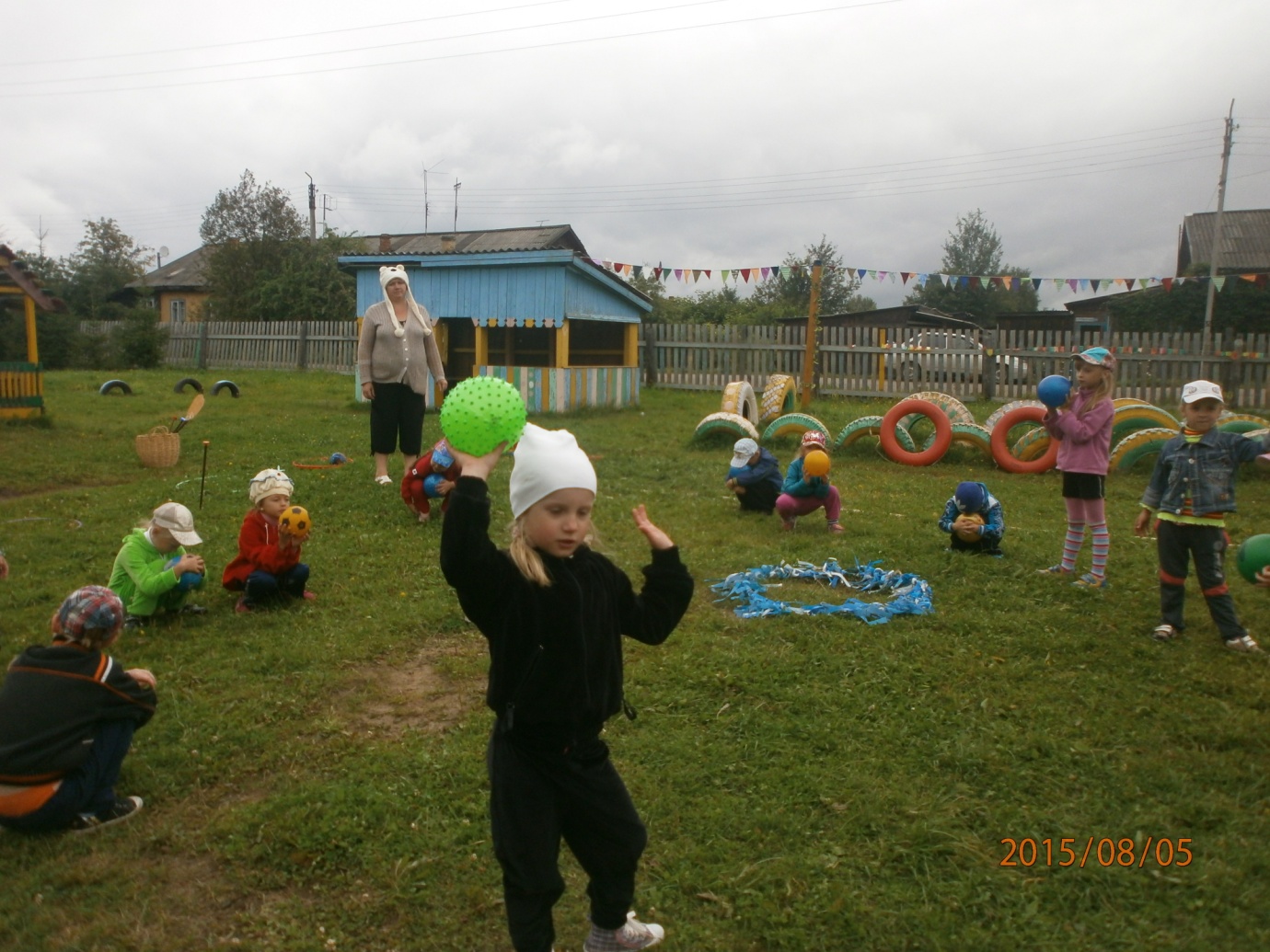 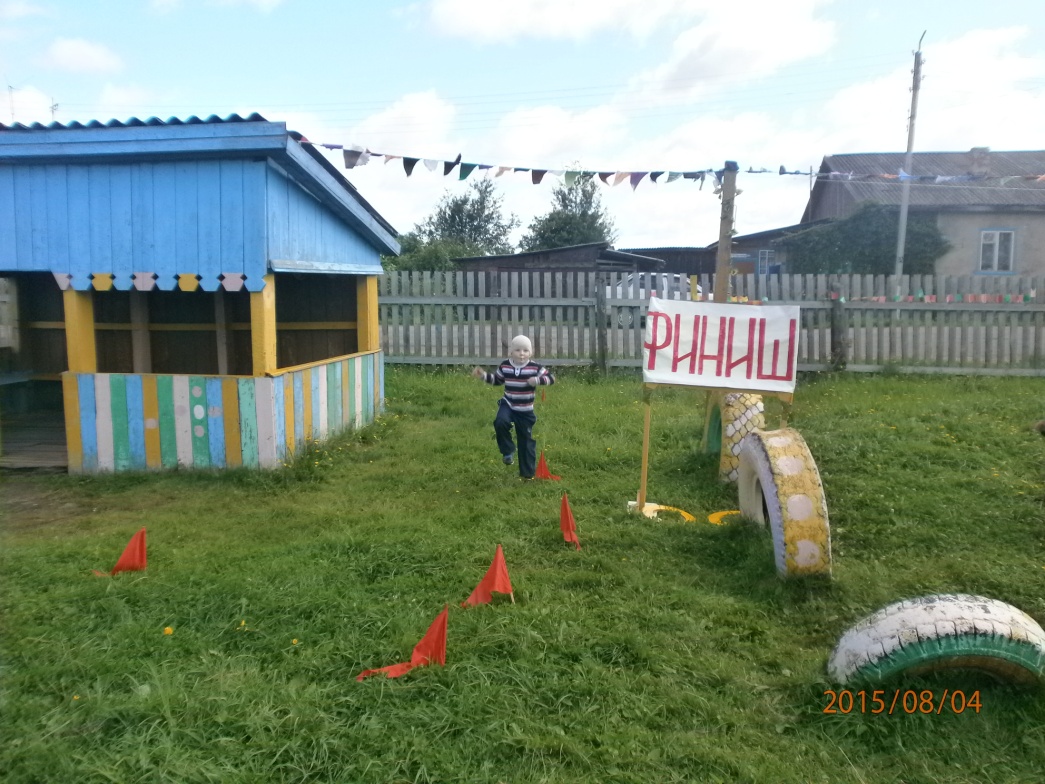 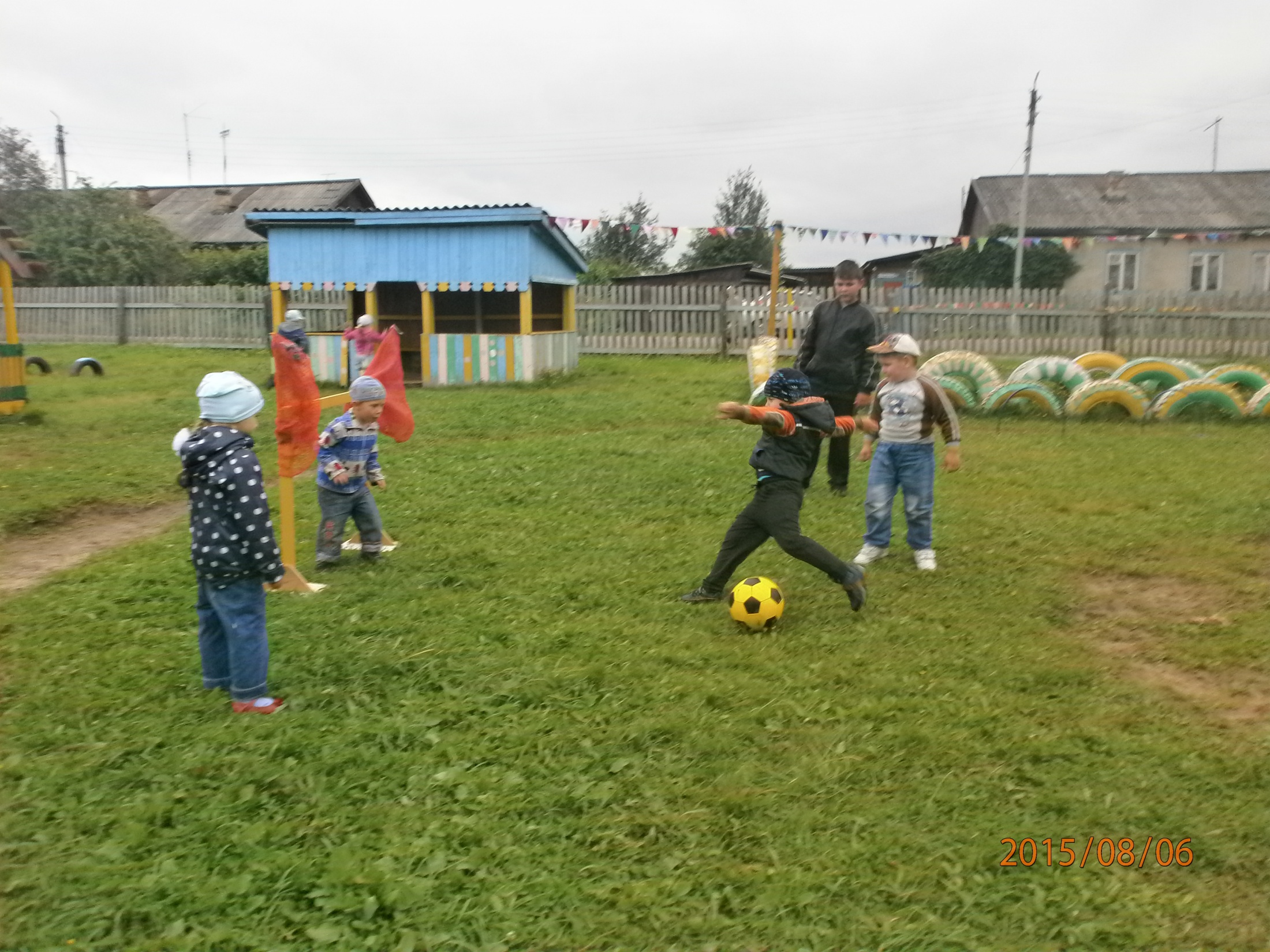 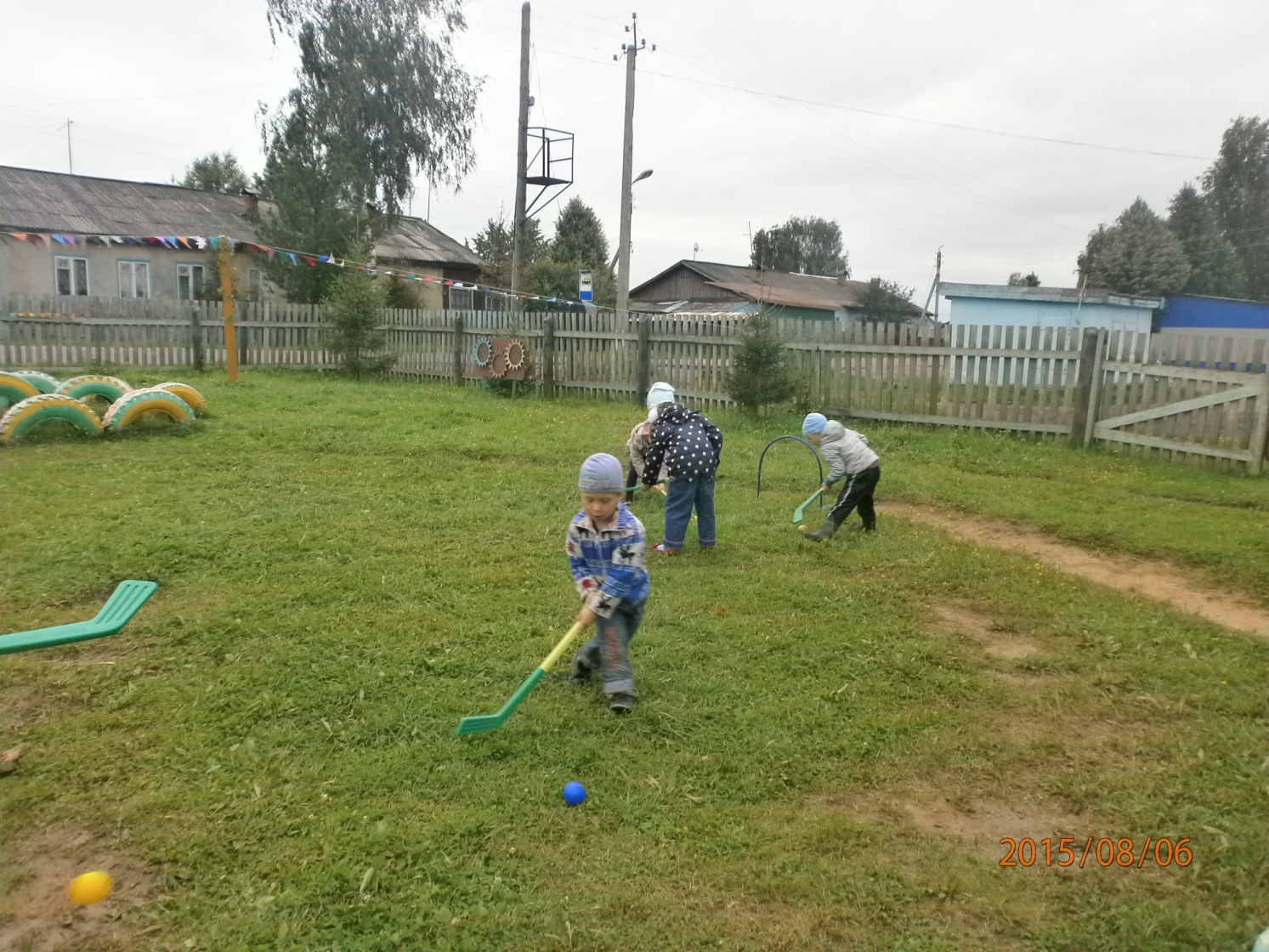 Итоговый этап реализации проекта
1.      Подведение итогов реализации на педагогическом семинаре.
2.     Создание презентации « Малые летние Олимпийские игры»
Перспективы работы:
Детский спорт  - особый  вид  творчества.  Поэтому  мы  будем продолжать работу  в этом  направление,  активно  используя  здоровье – сберегающие  технологии.
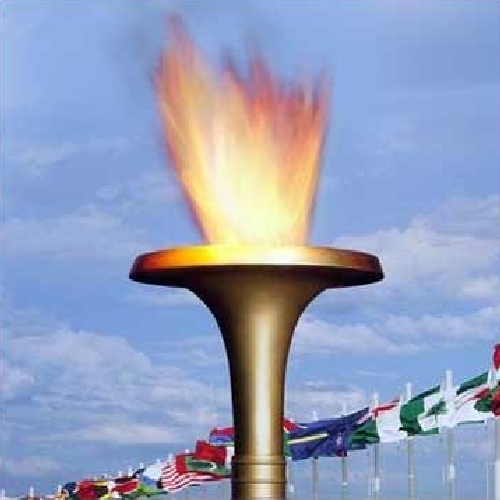 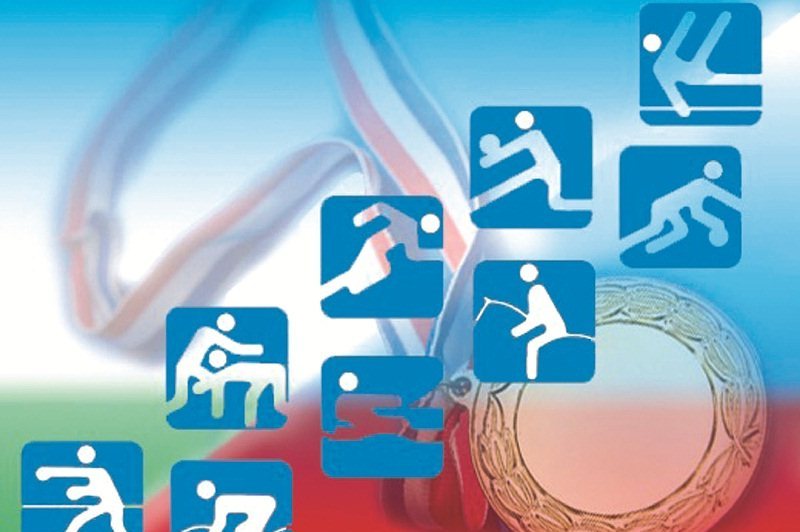